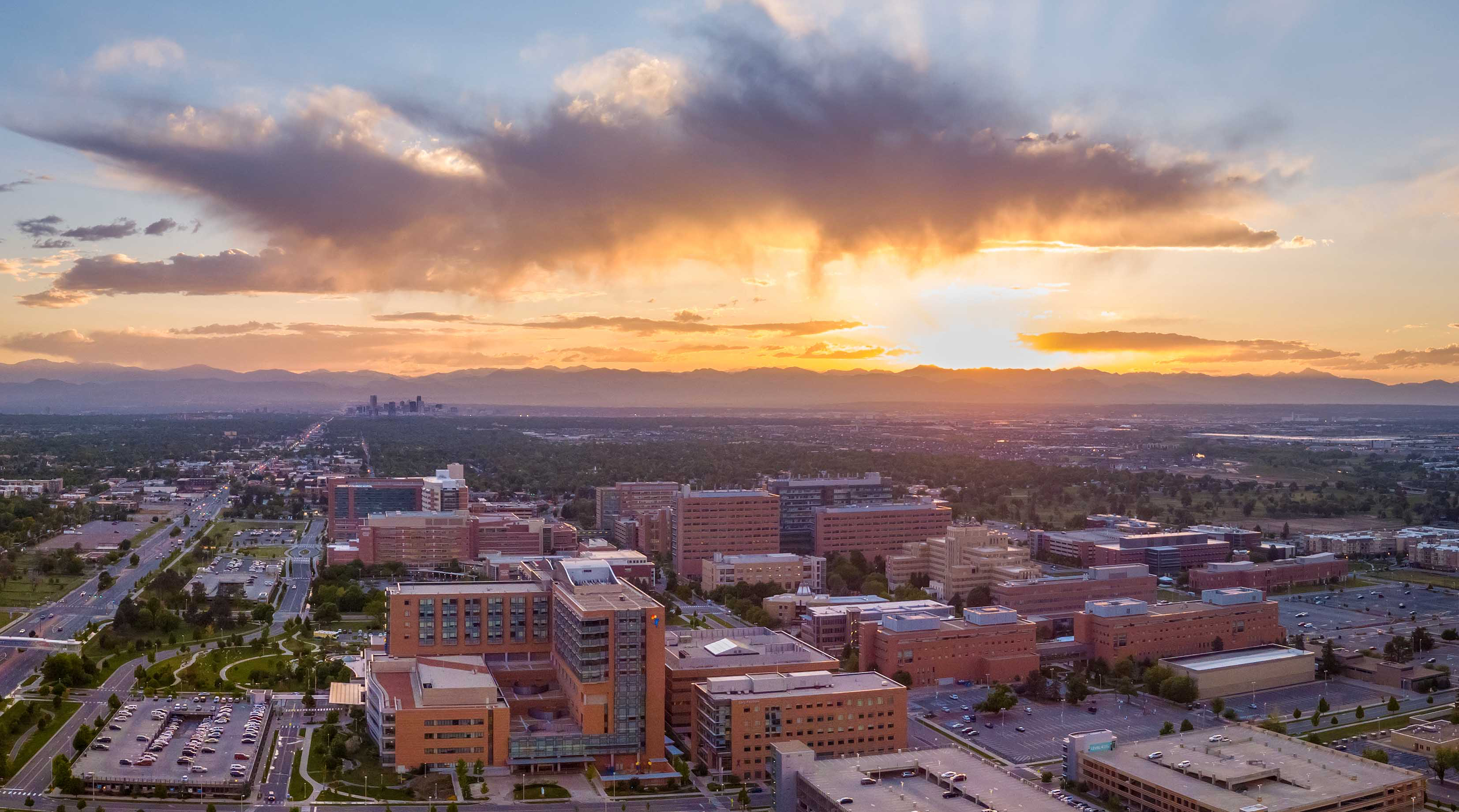 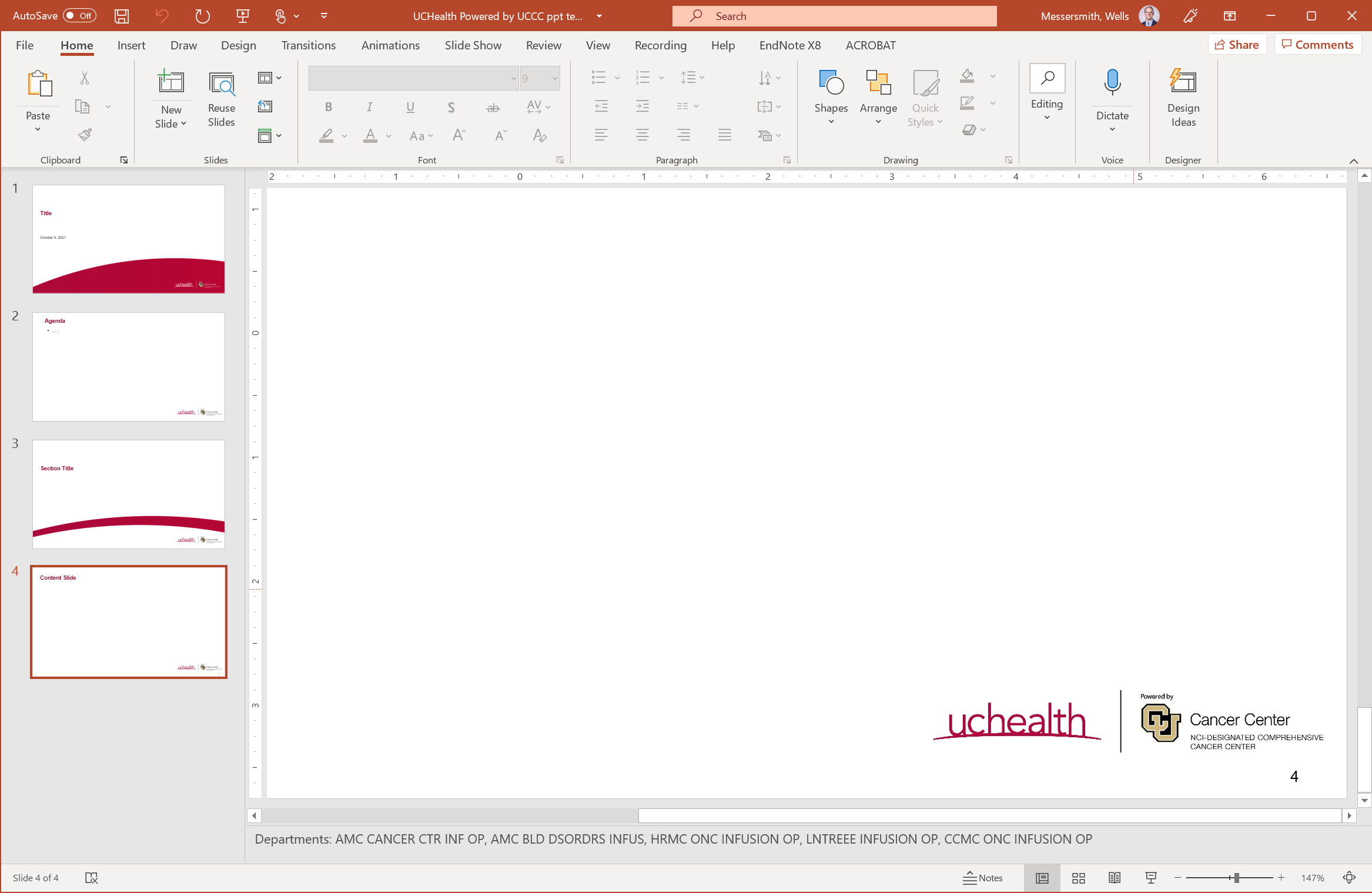 Targeted Therapy for Colorectal Cancer
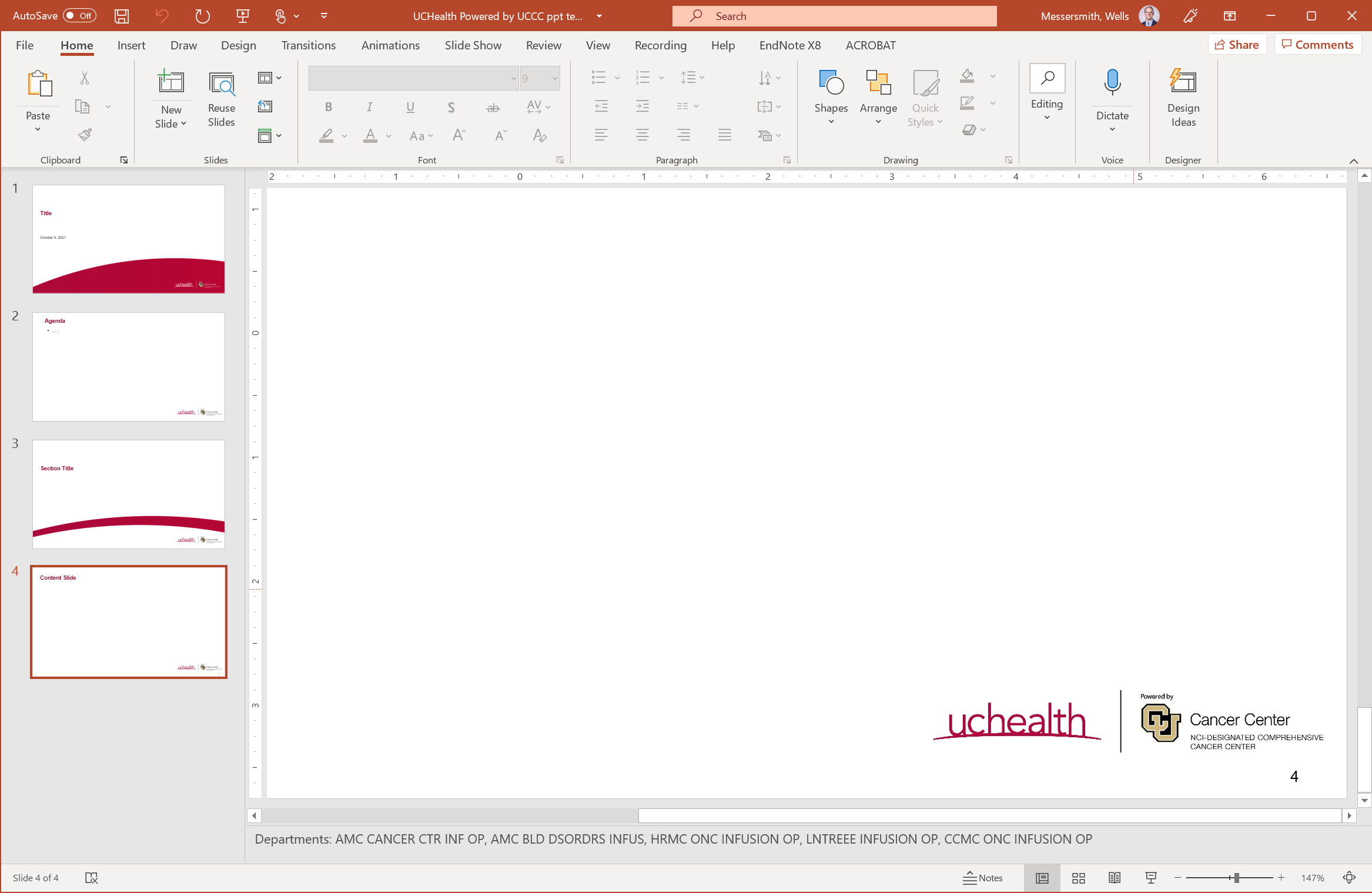 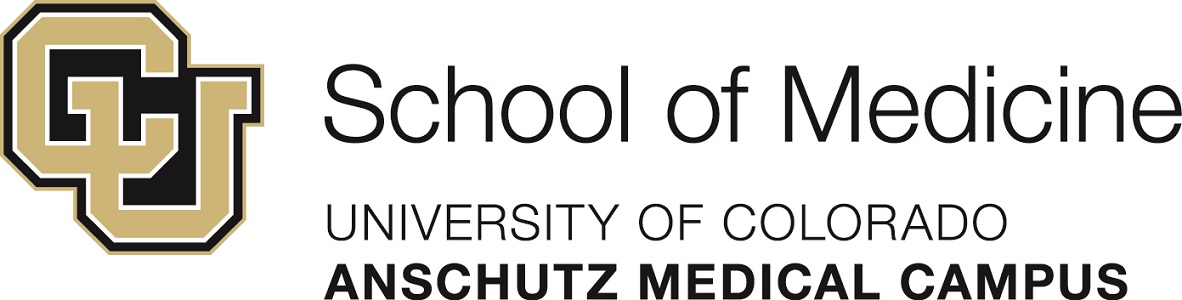 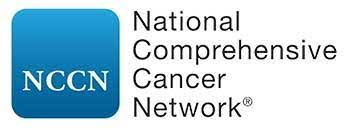 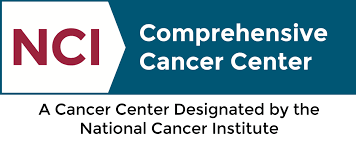 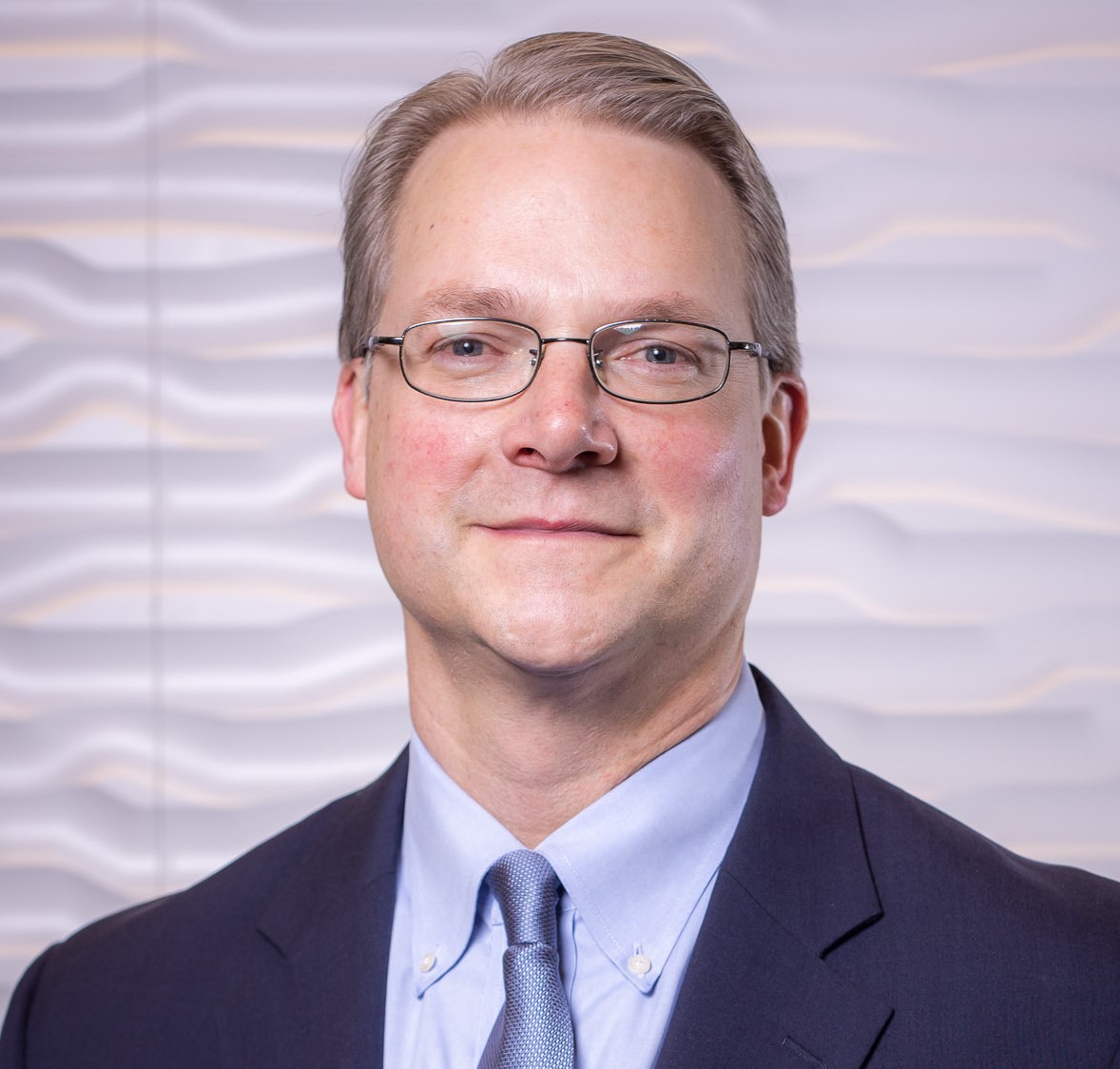 Targeted Therapy for Colorectal Cancer
Wells Messersmith, MD
Professor and Head, Medical Oncology
Chief Medical Officer, Oncology Services
PD-1 Blockade in dMMR/MSI-H rectal cancer
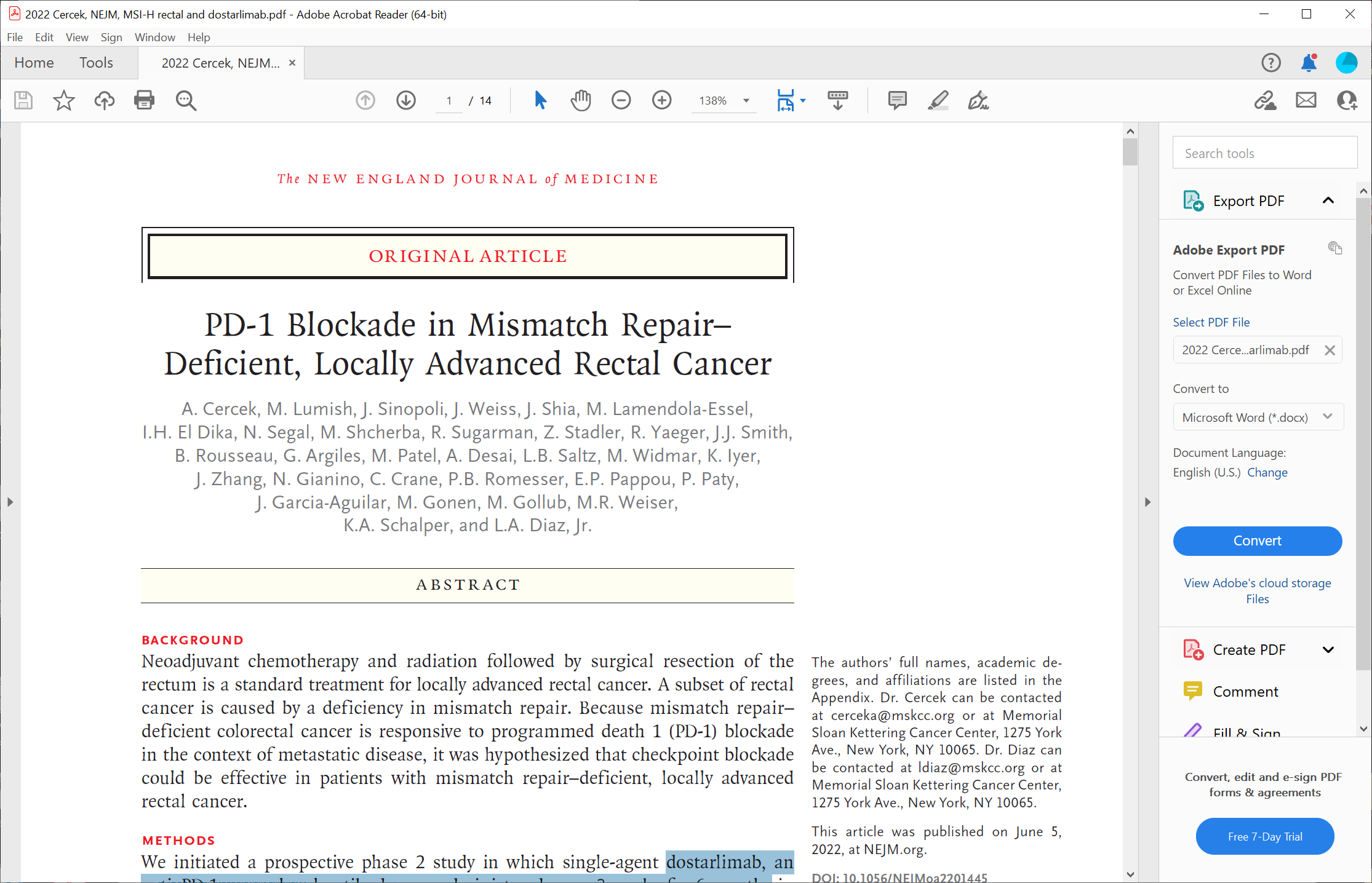 Dostarlimab, an anti–PD-1 monoclonal antibody, was administered every 3 weeks for 6 months in patients with stage II or III rectal adenocarcinoma
Cercek, NEJM 2022
PD-1 Blockade in dMMR/MSI-H rectal cancer
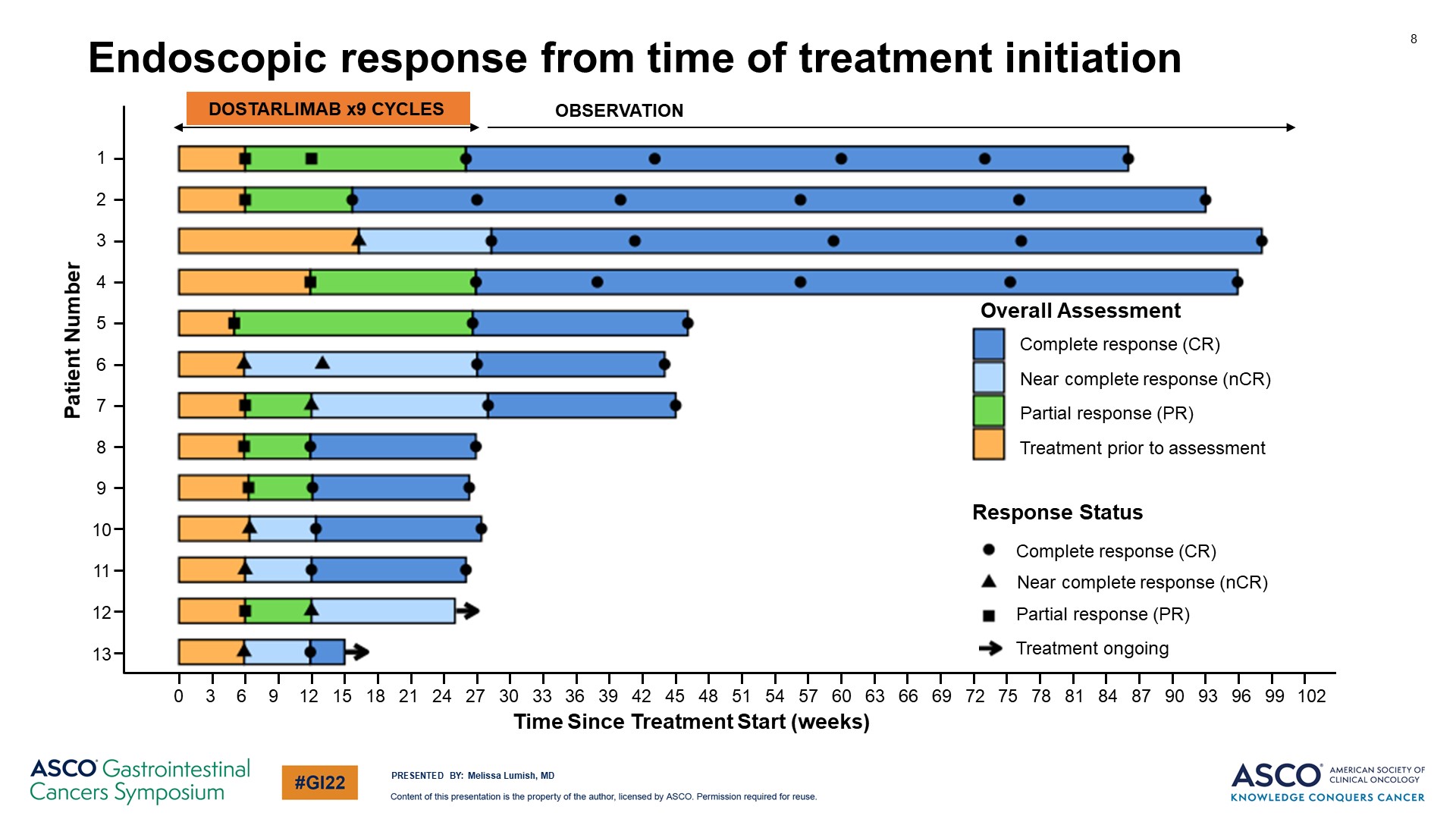 Cercek, ASCO 2022
PD-1 Blockade in dMMR/MSI-H rectal cancer
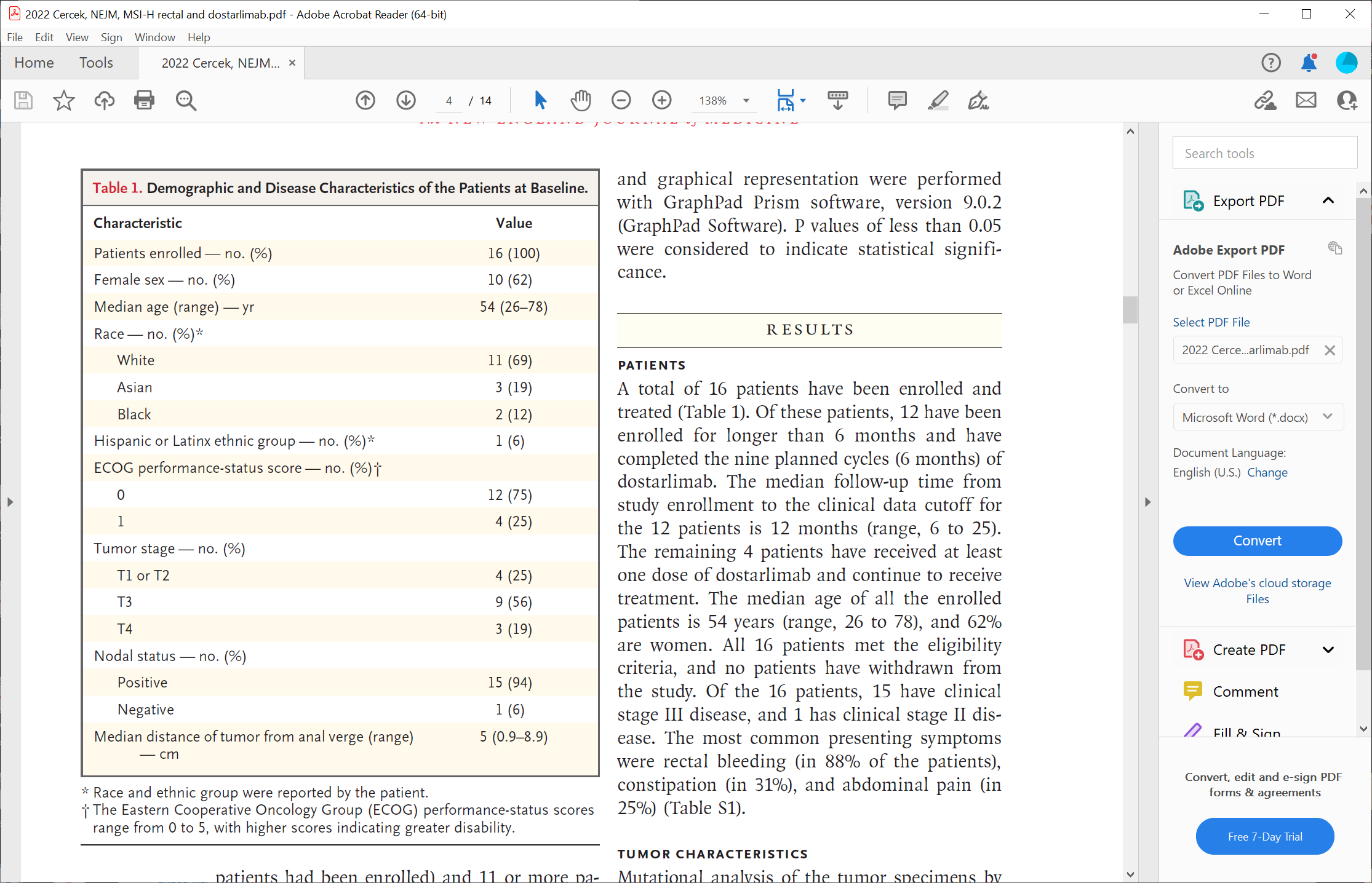 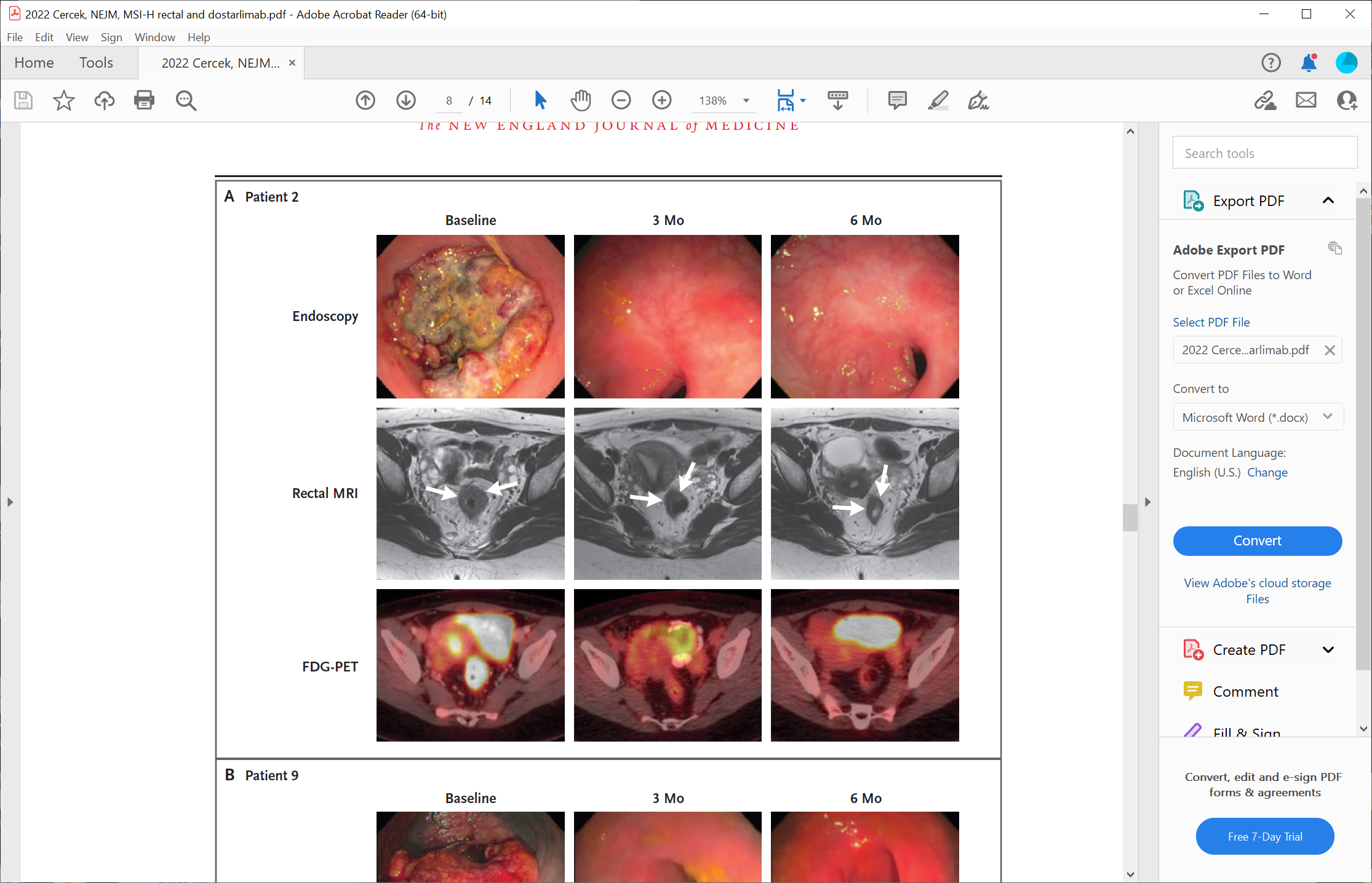 Cercek, NEJM 2022
PD-1 Blockade in dMMR/MSI-H rectal cancer
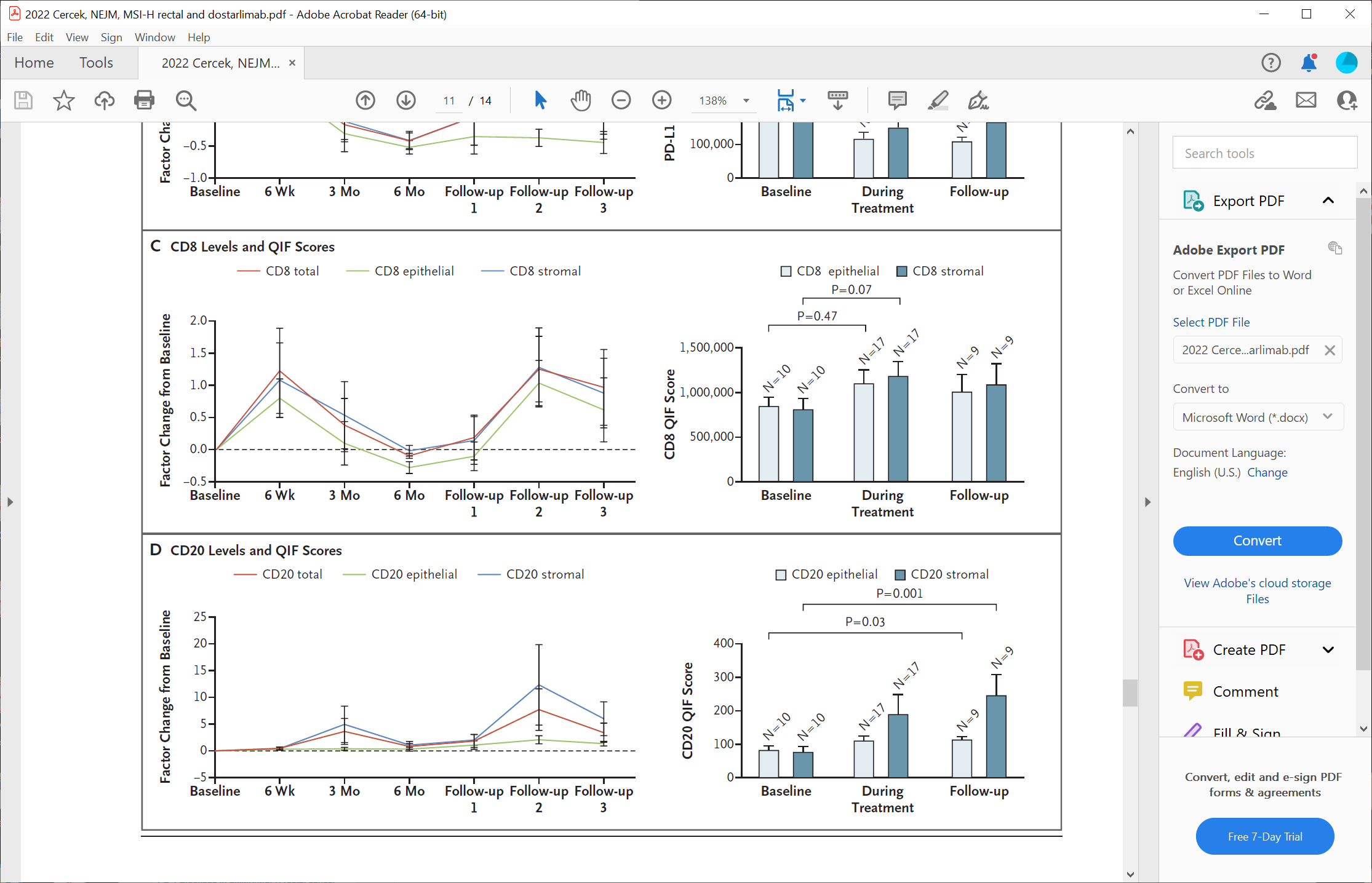 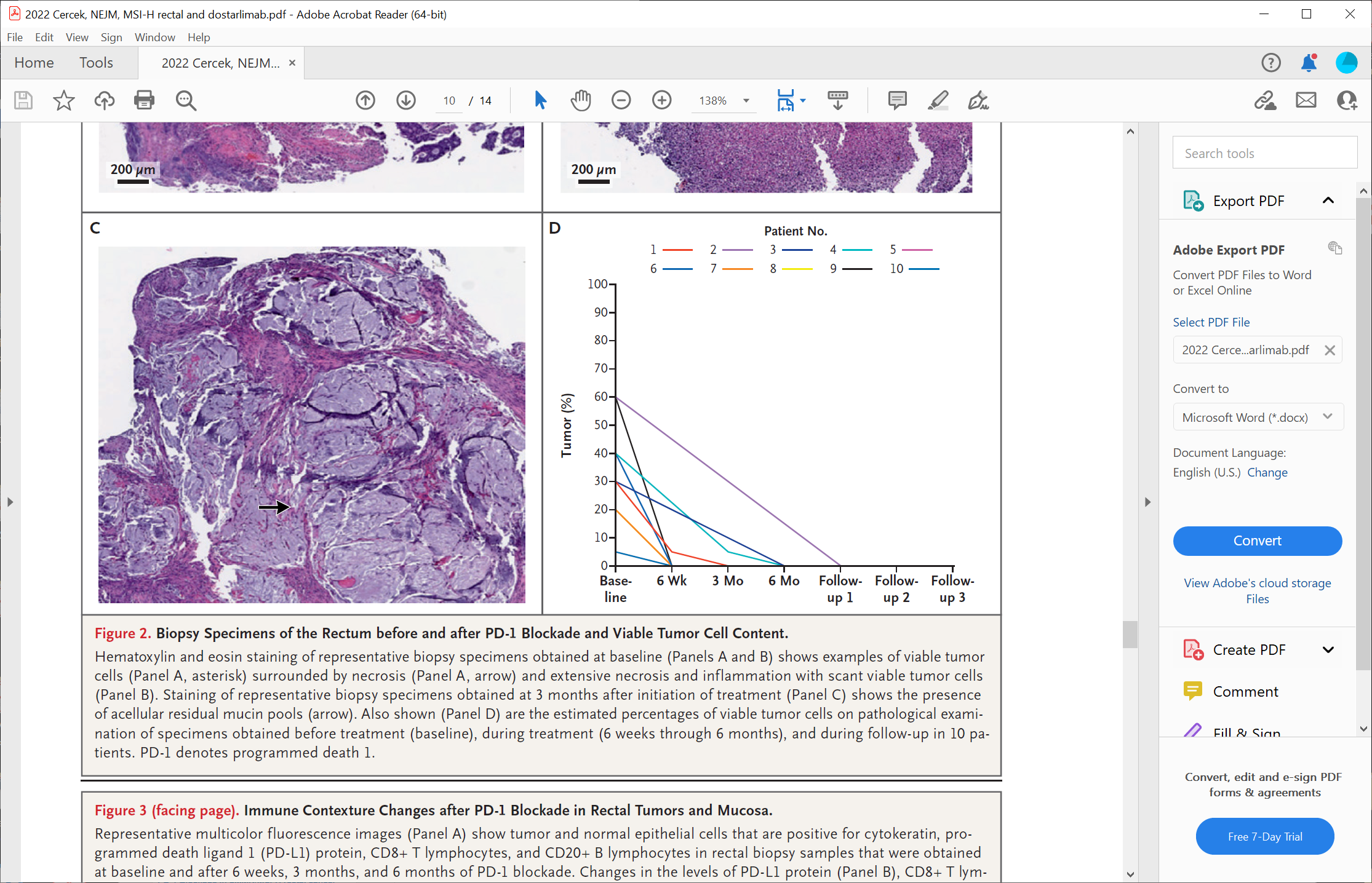 Biopsy Specimens of the Rectum before and after PD-1 Blockade and Viable Tumor Cell Content.
Increased T-cells (CD8) and B cells after treatment.
Cercek, NEJM 2022
Dual Blockade in dMMR/MSI-H rectal cancer
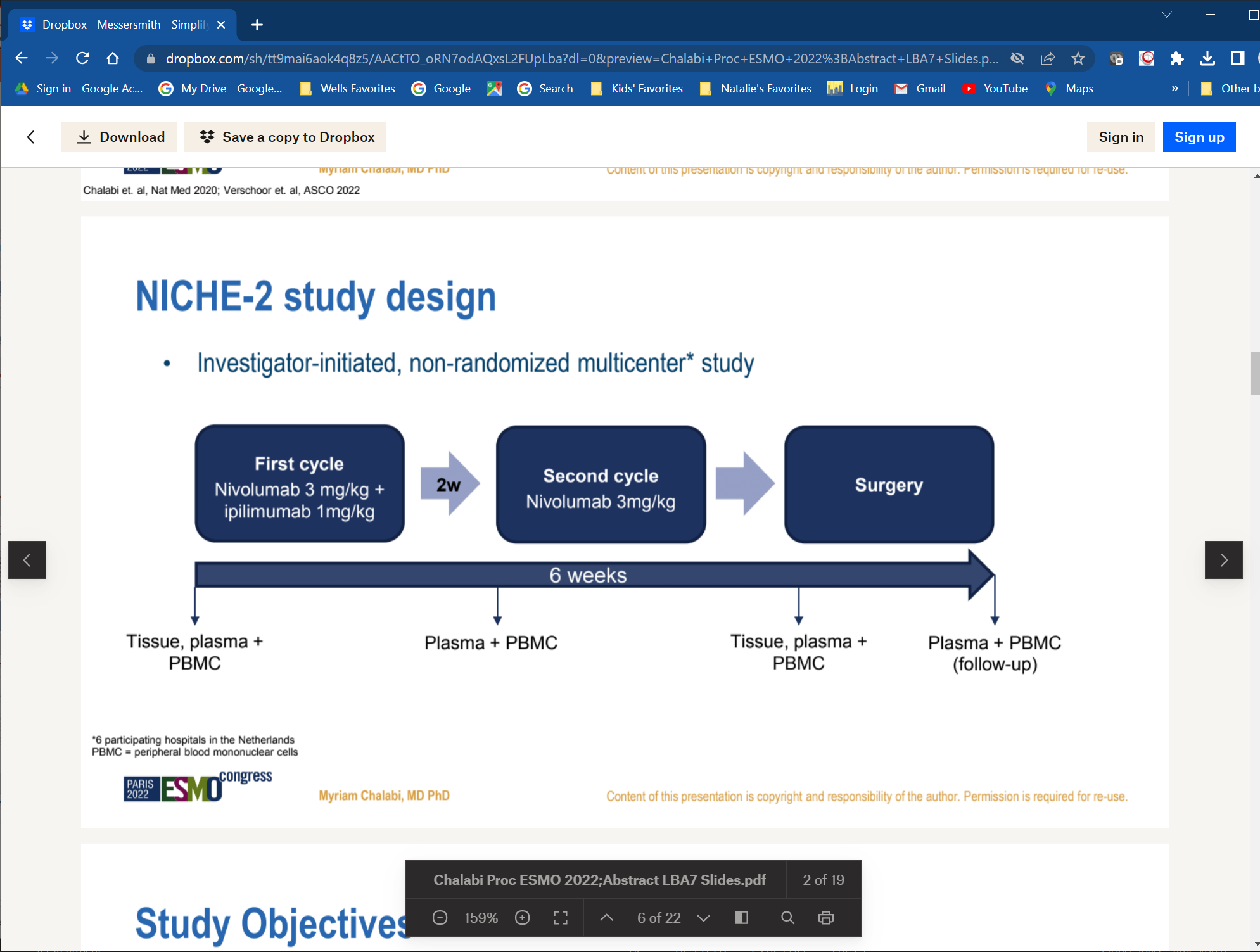 Primary Objectives- Safety and feasibility-3-year disease-free survival (DFS)
Secondary Objectives- Major and complete pathologic response rate in post-treatment surgical specimen-Circulating tumor DNA dynamics
Chalabi, ESMO 2022
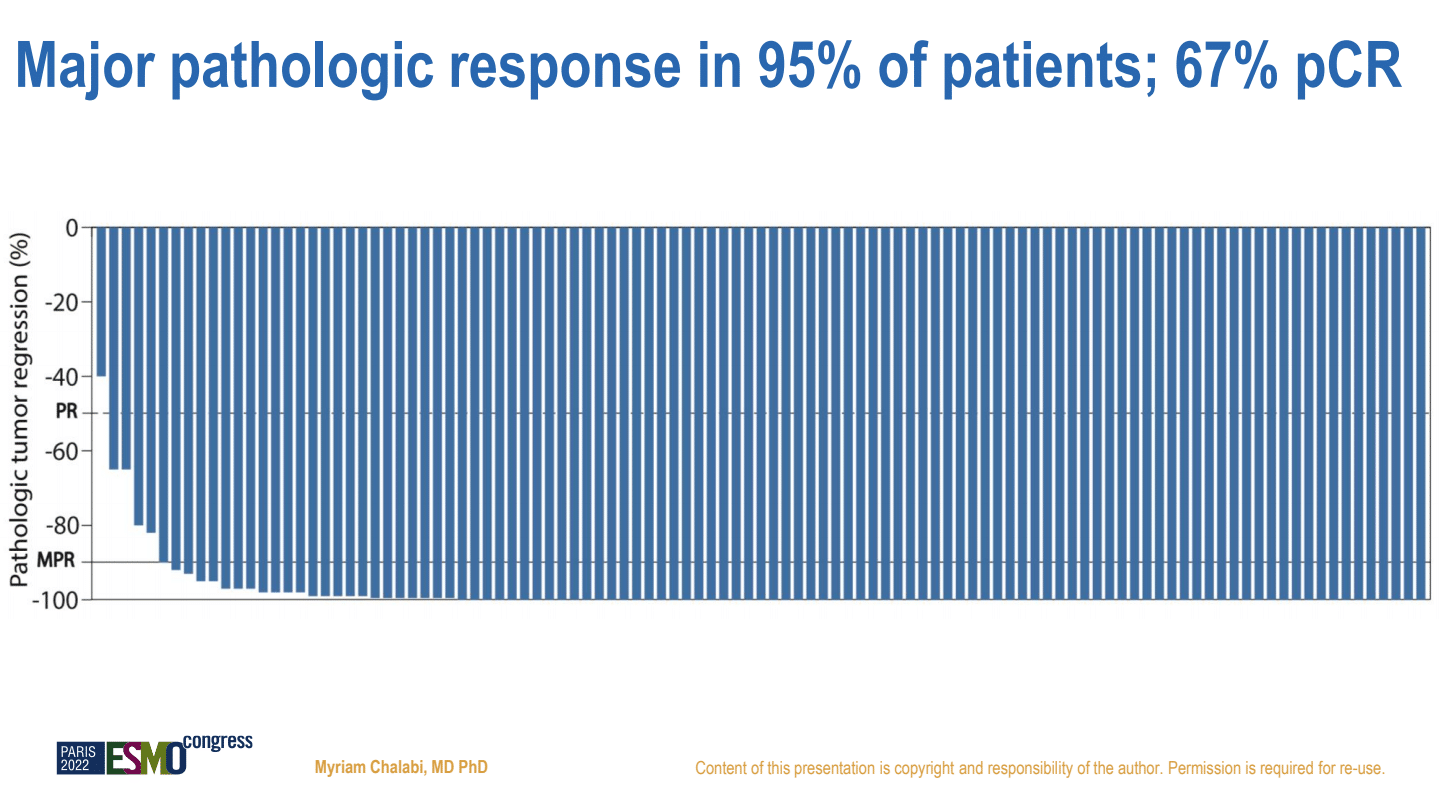 Major pathologic response in 95% of patients; 67% pCR
Chalabi, ESMO 2022
Dual Blockade in dMMR/MSI-H rectal cancer
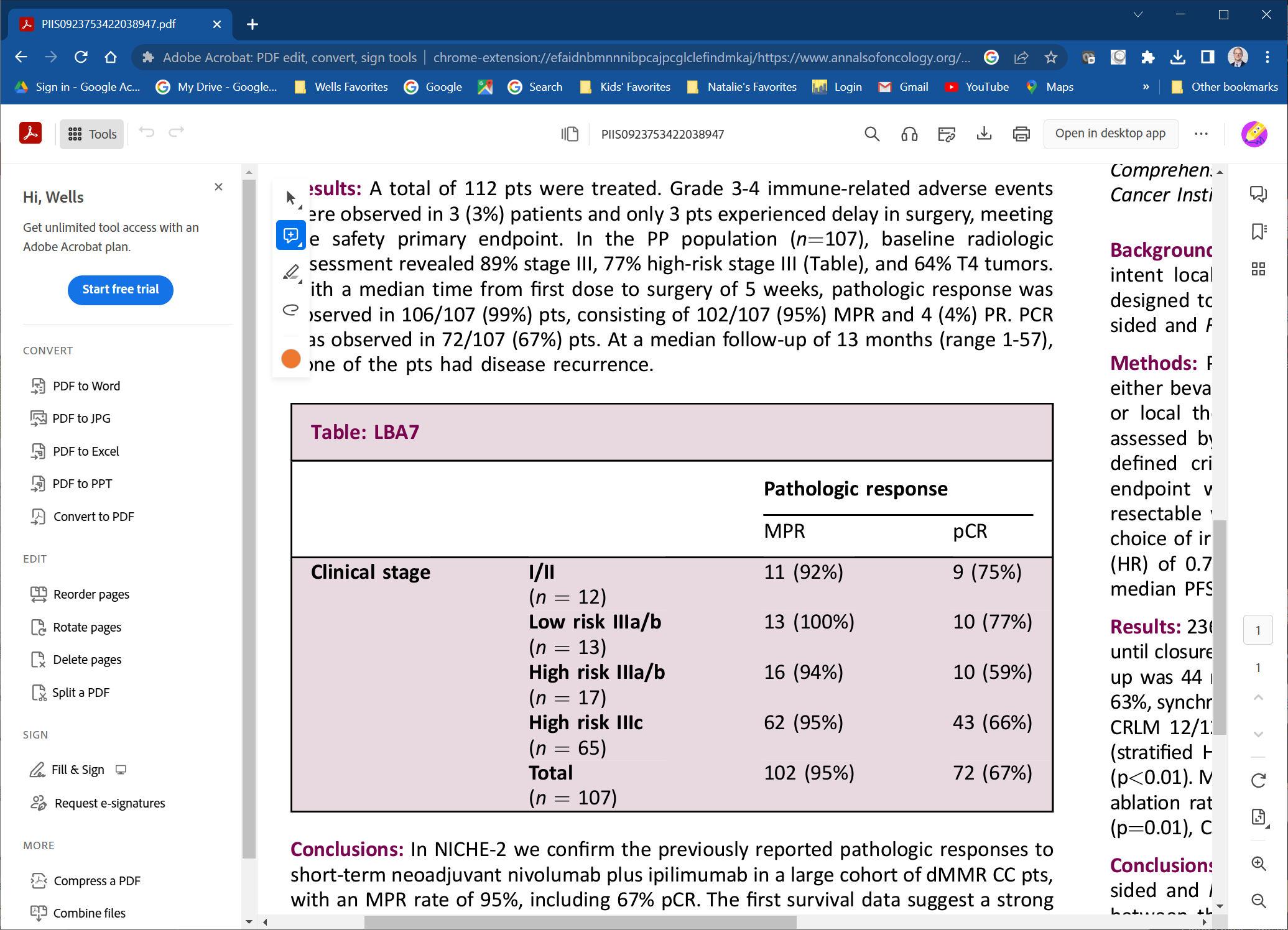 NICHE-2 study: pts with non-metastatic dMMR CC were treated with one dose of ipilimumab (1mg/kg) and two doses of nivolumab (3mg/kg) and underwent surgery within 6 weeks of registration.
Major pathologic response in 95% of patients; 67% pCR
Chalabi, ESMO 2022
KEYNOTE-177: first line immunotherapy
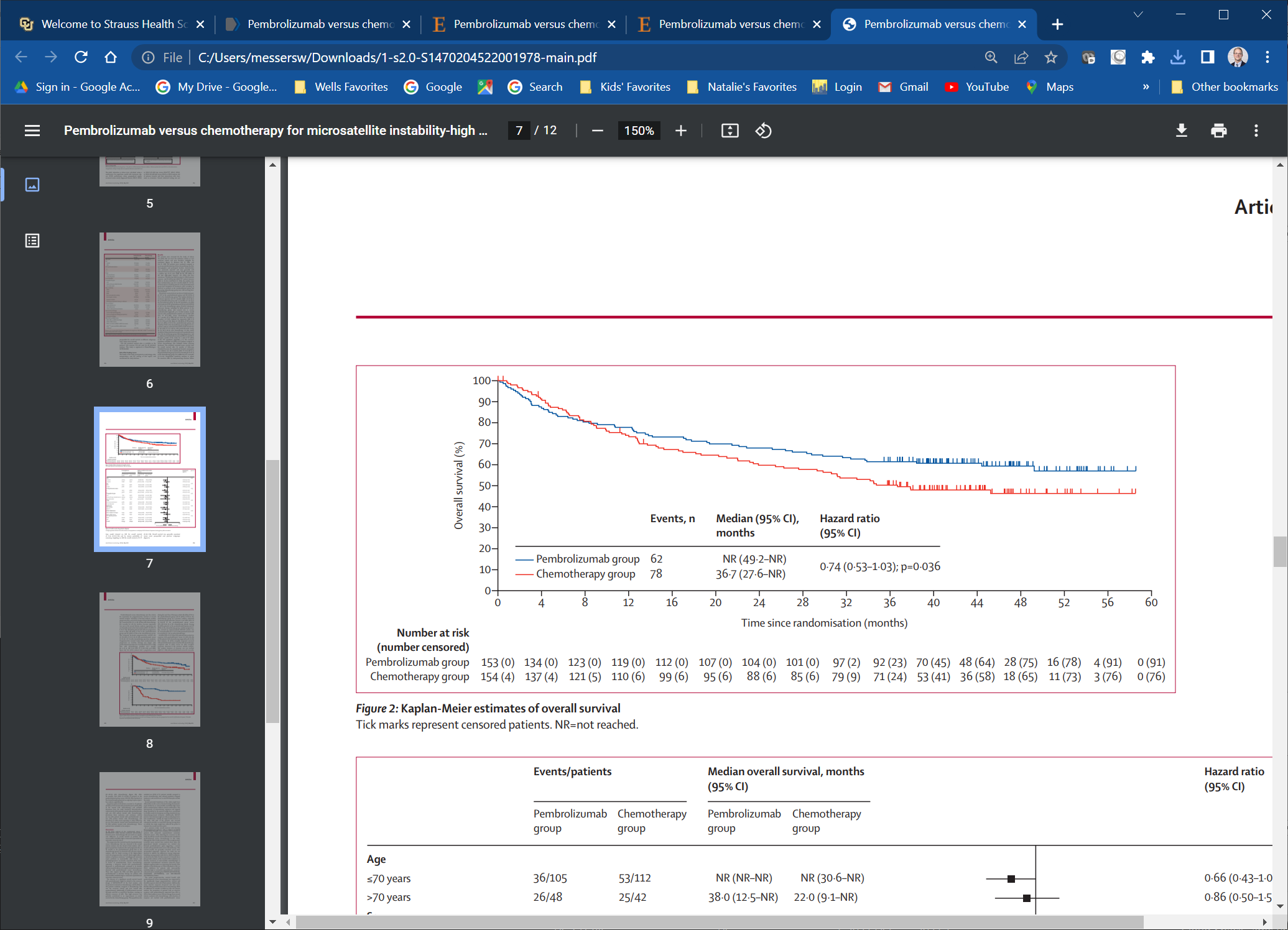 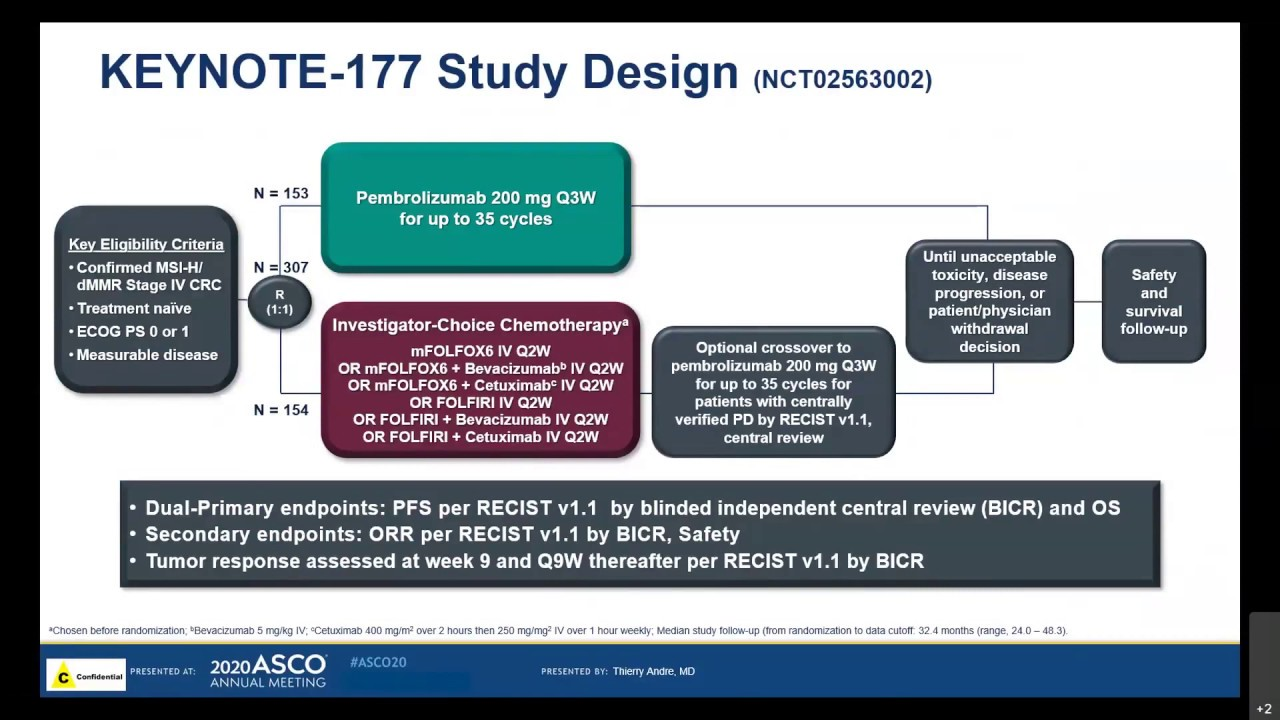 Diaz, Lancet Oncol 2022
KEYNOTE-177: first line immunotherapy
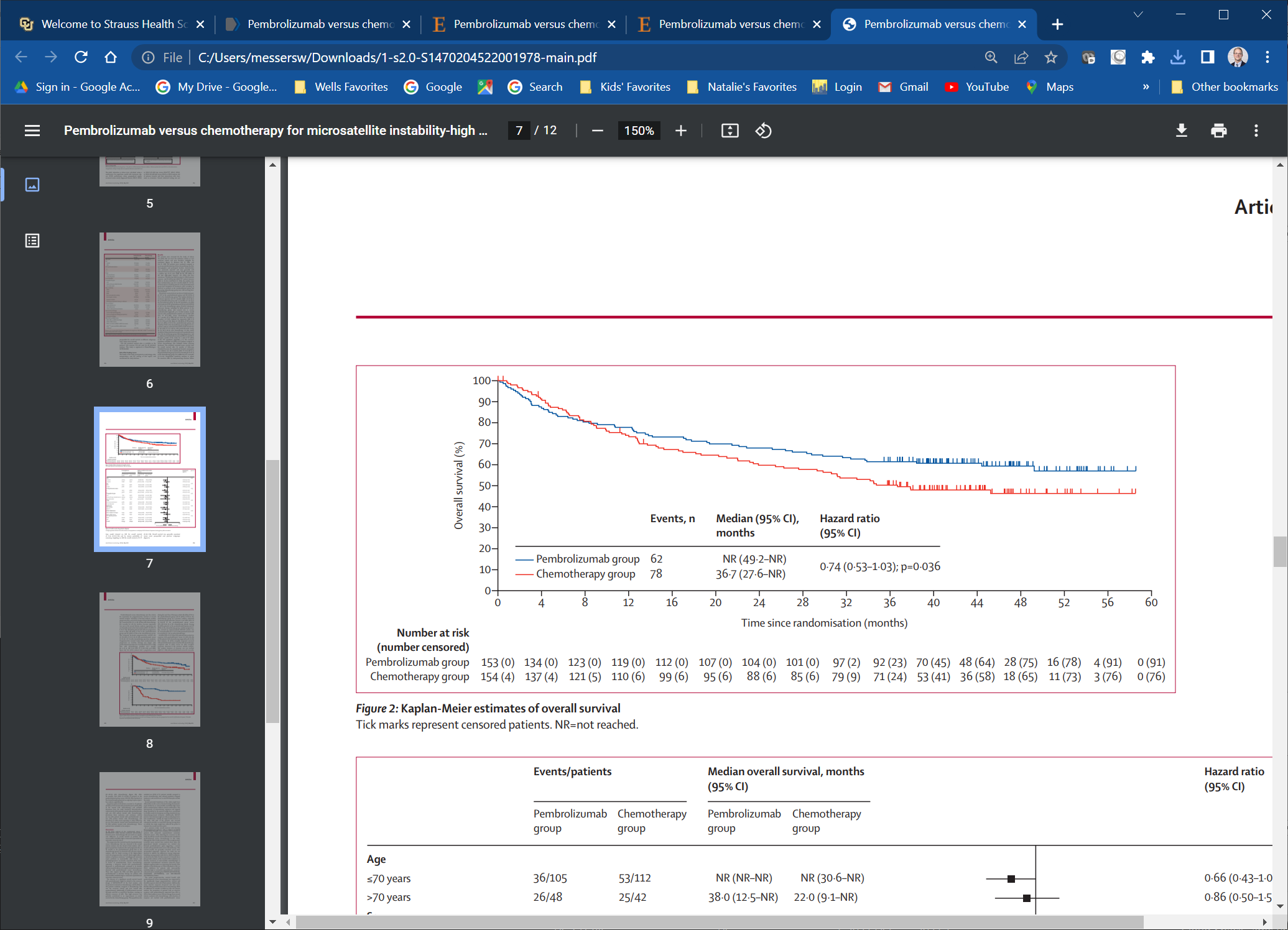 Diaz, Lancet Oncol 2022
KEYNOTE-177: first line immunotherapy
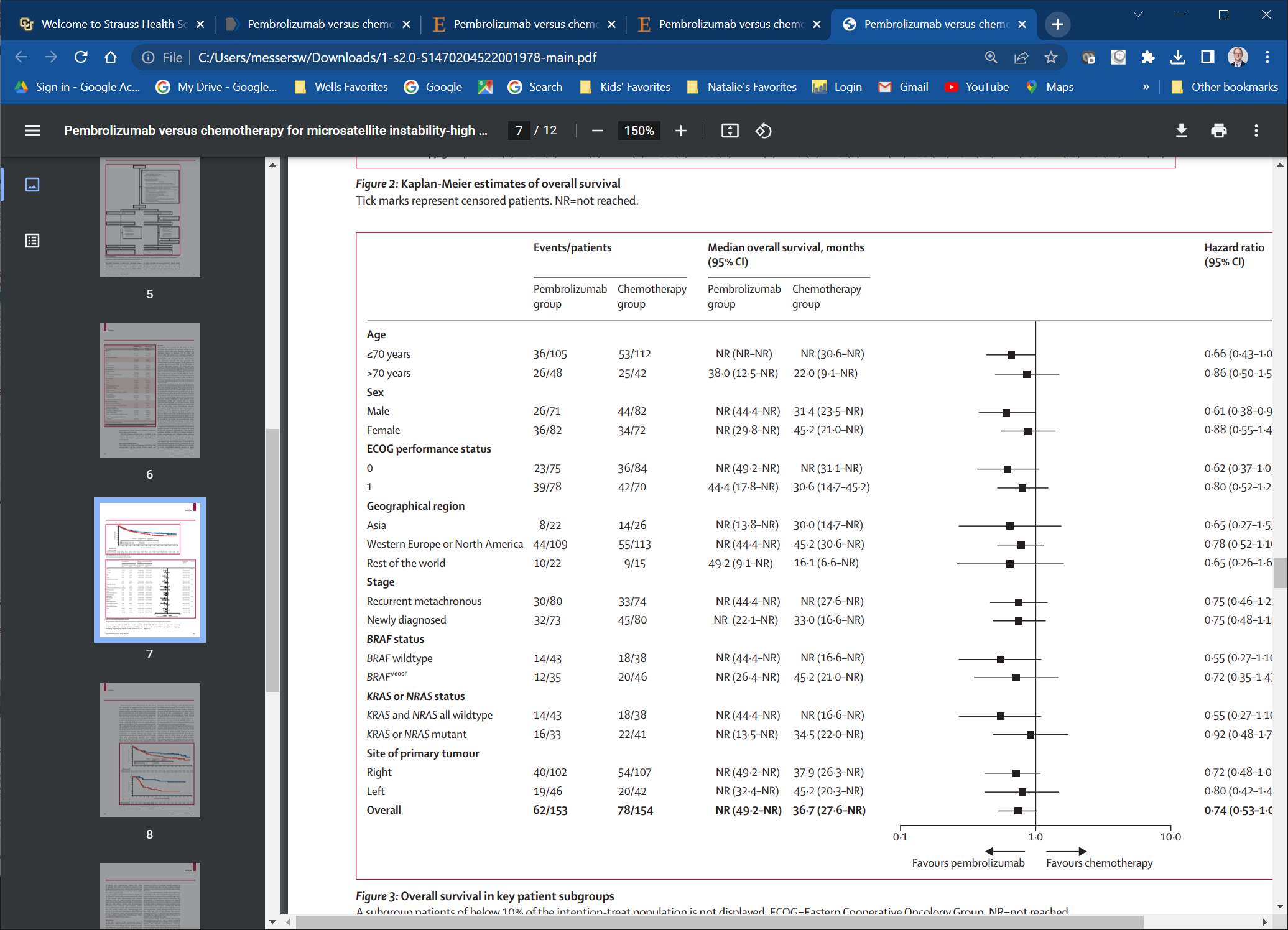 Benefit seen across all subgroups.
Diaz, Lancet Oncol 2022
CheckMate 142: 1L/2L immunotherapy in dMMR
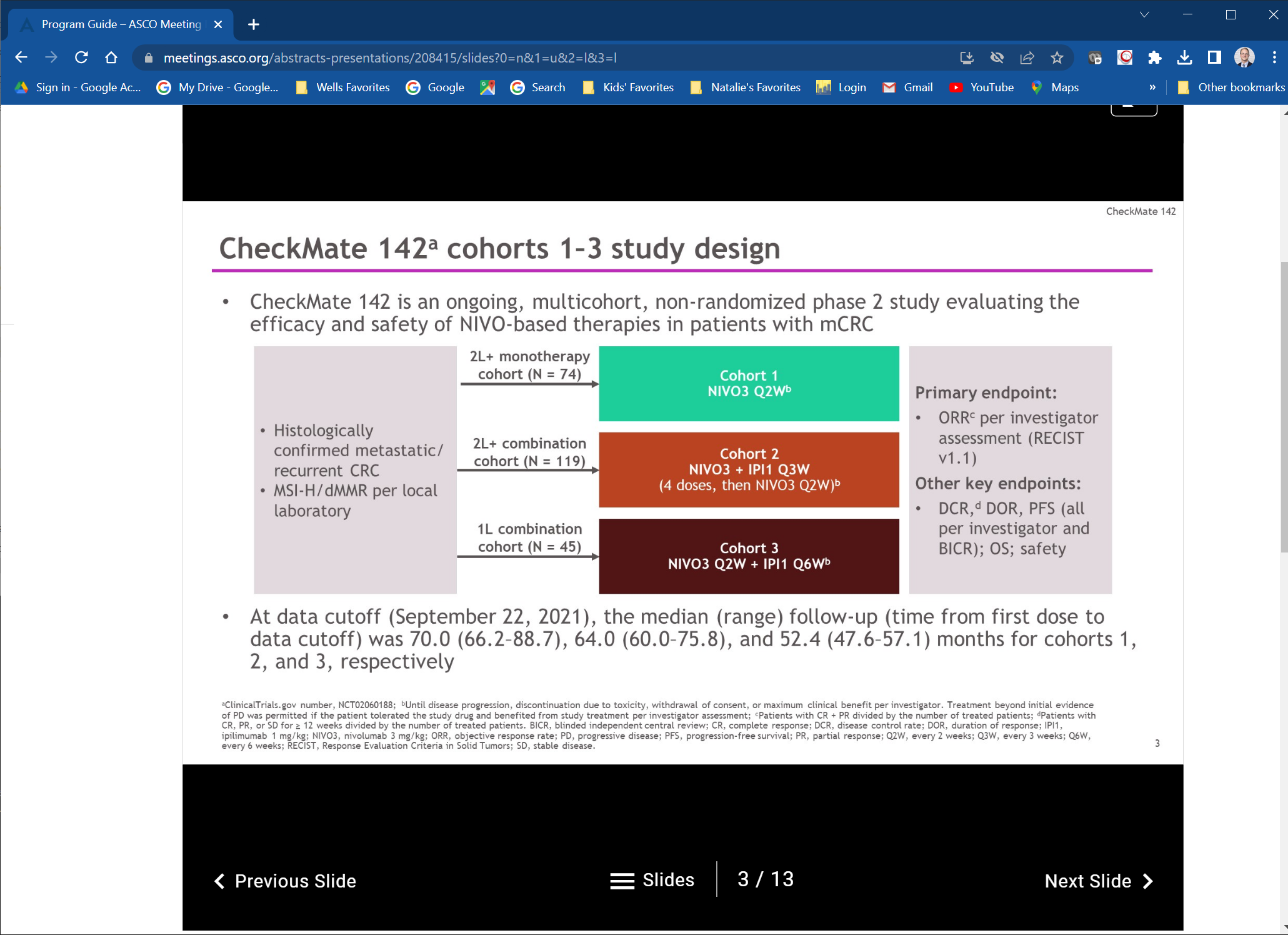 Overman, 2022
CheckMate 142: 1L/2L immunotherapy in dMMR
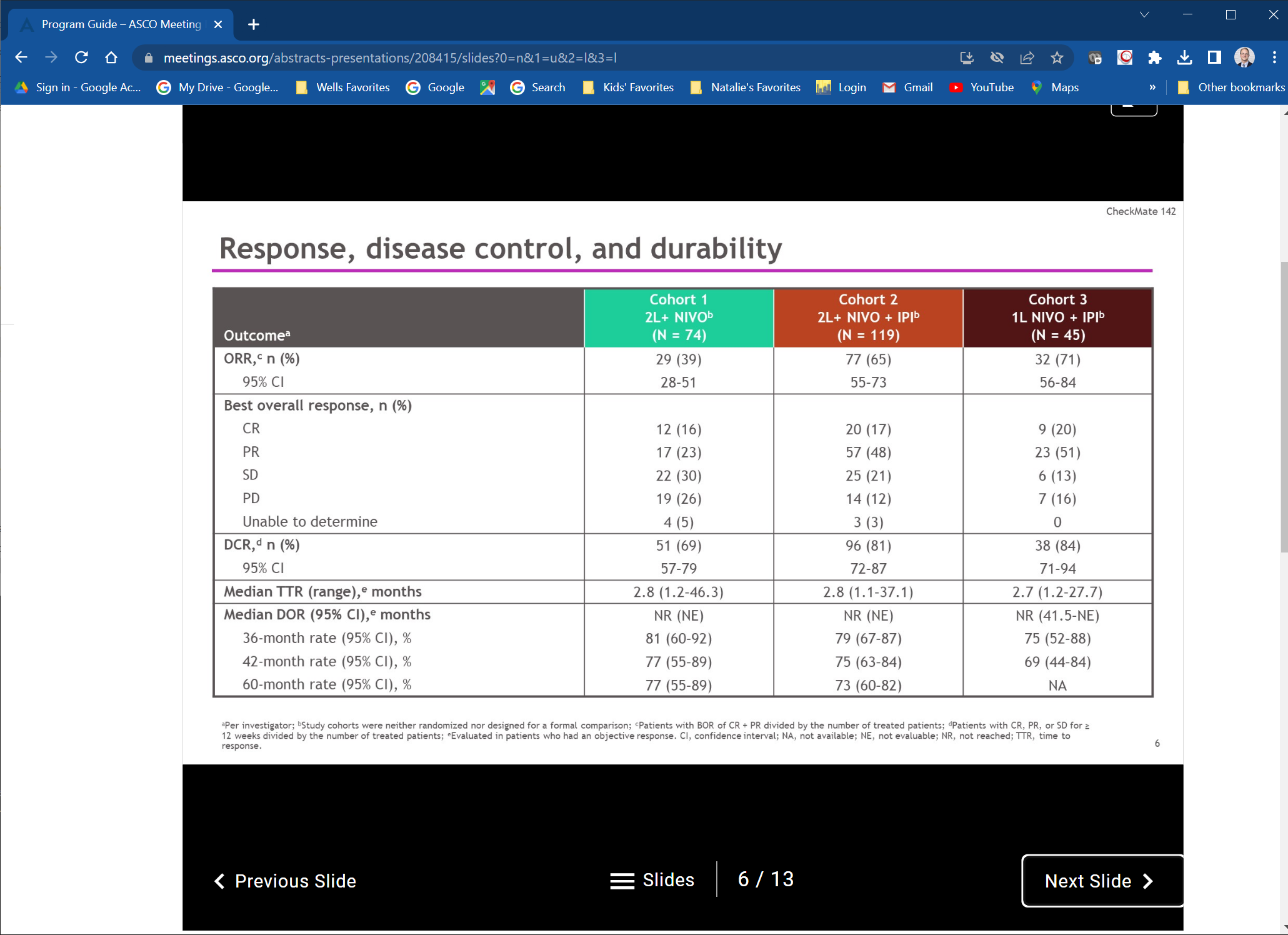 Overman, 2022
CheckMate 142: 1L/2L immunotherapy in dMMR
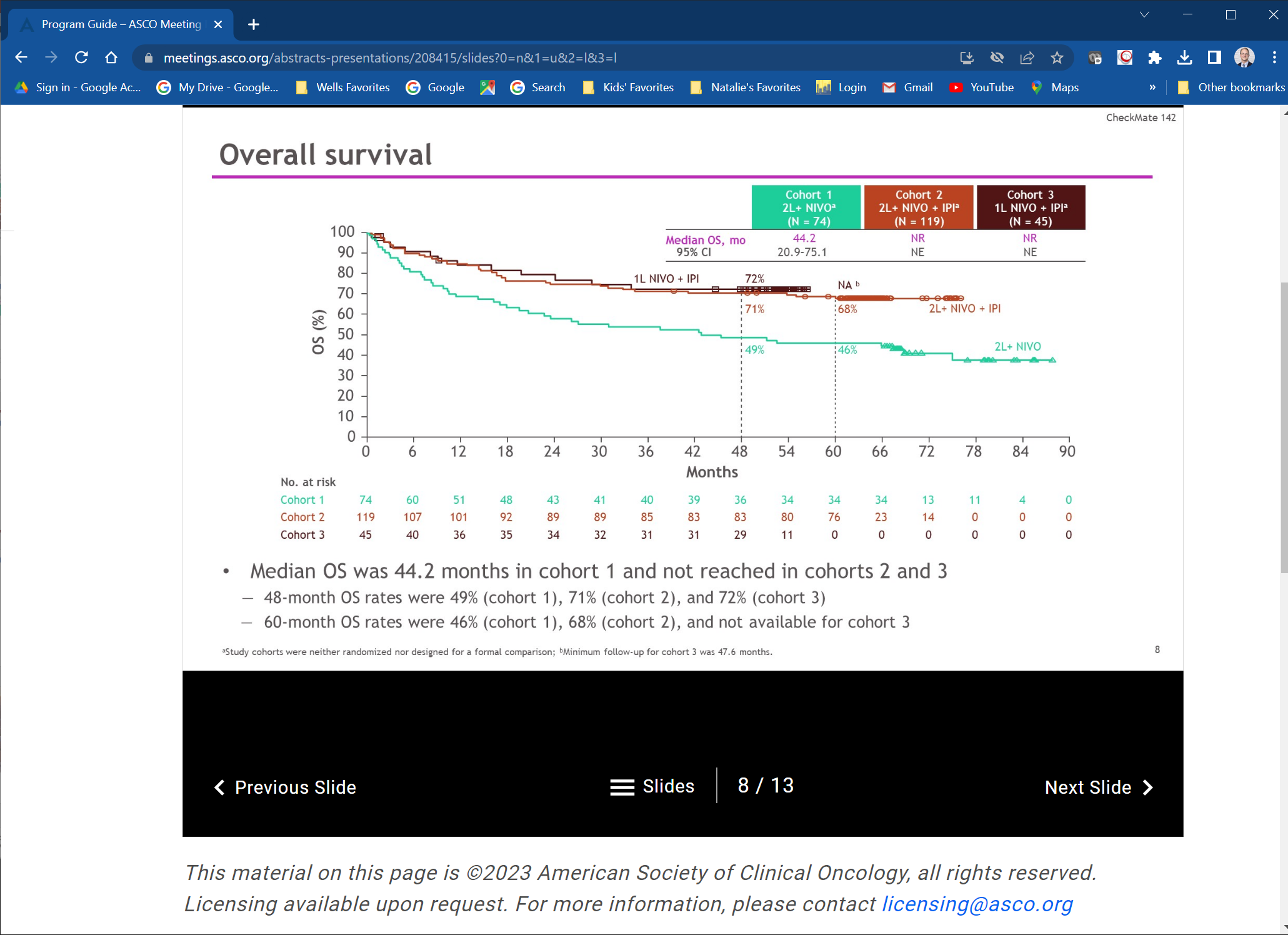 Overman, 2022
CheckMate 142: 1L/2L immunotherapy in dMMR
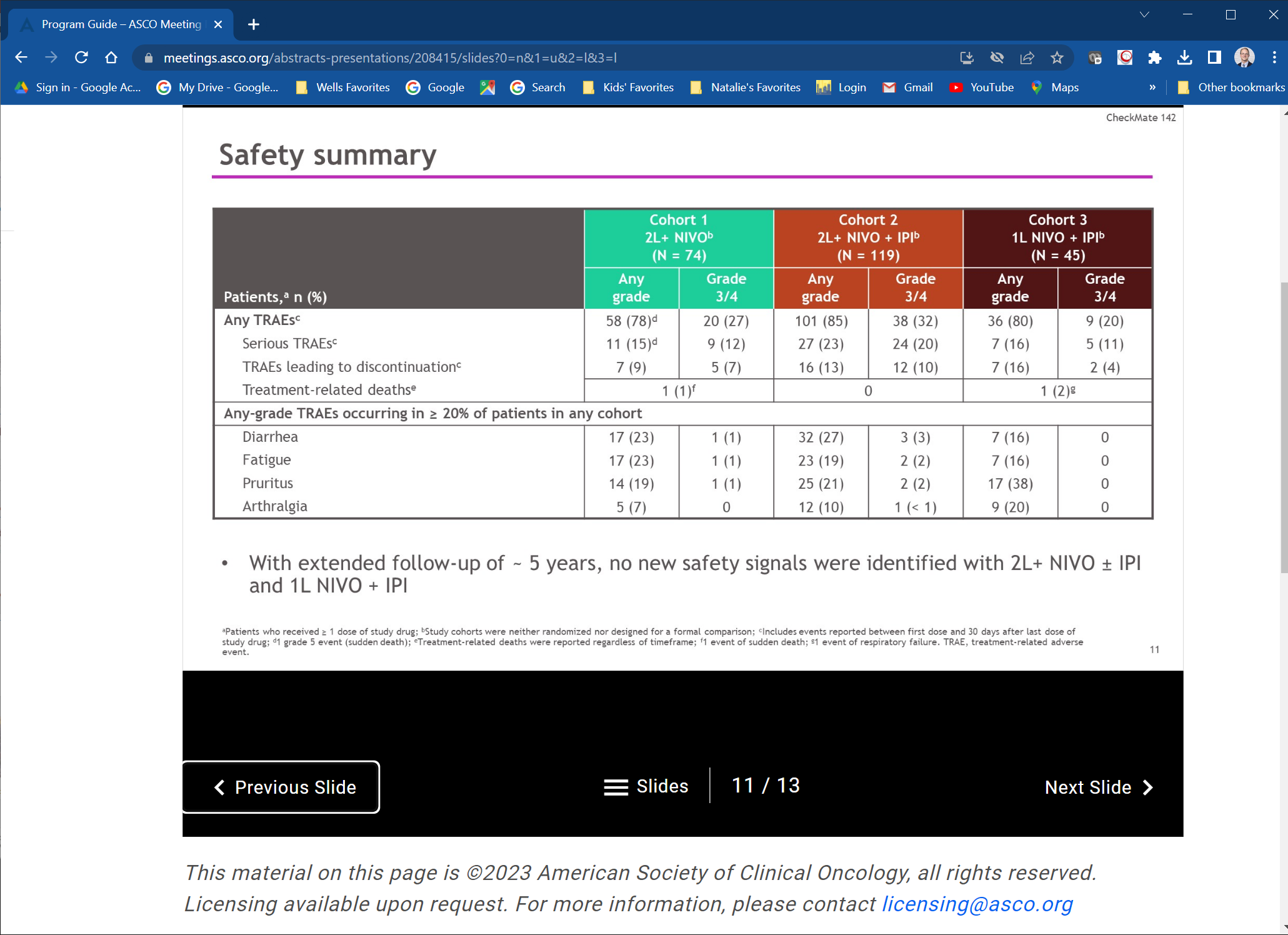 Overman, 2022
Targeting BRAF MT mCRC: BEACON
Results of Safety Lead-In led to the introduction of an additional primary endpoint of ORR and an interim OS analysis to allow for early assessment
Patients with BRAFV600E  mCRC with disease progression after 1 or 2 prior regimens; ECOG PS of 0 or 1; 
and no prior treatment with any RAF inhibitor, MEK inhibitor, or EGFR inhibitor
Primary 
Endpoints:
Phase 3
Triplet therapyENCO + BINI + CETUXn = 205
Safety Lead-in
ENCO + BINI + CETUX
N = 30


Encorafenib 300 mg PO daily 
Binimetinib 45 mg PO bid
Cetuximab standard weekly dosing
Triplet vs Control
OS
Doublet therapy
ENCO + CETUXn = 205
OverallSurvival
R
1:1:1
ORR
(Blinded Central Review)
Control arm
FOLFIRI + CETUX, oririnotecan + CETUXn = 205
A separate Safety Lead-in cohort of n=7 in Japan was enrolled subsequently. Results will be reported at a later time.
Randomization was stratified by ECOG PS (0 vs. 1), prior use of irinotecan (yes vs. no), and cetuximab source (US-licensed vs. EU-approved).
Secondary Endpoints:  Doublet vs Control OS & ORR, PFS, Safety
Kopetz et al. N Engl J Med 2019; 381:1632-1643
Overall Survival: ENCO/CETUX vs Control
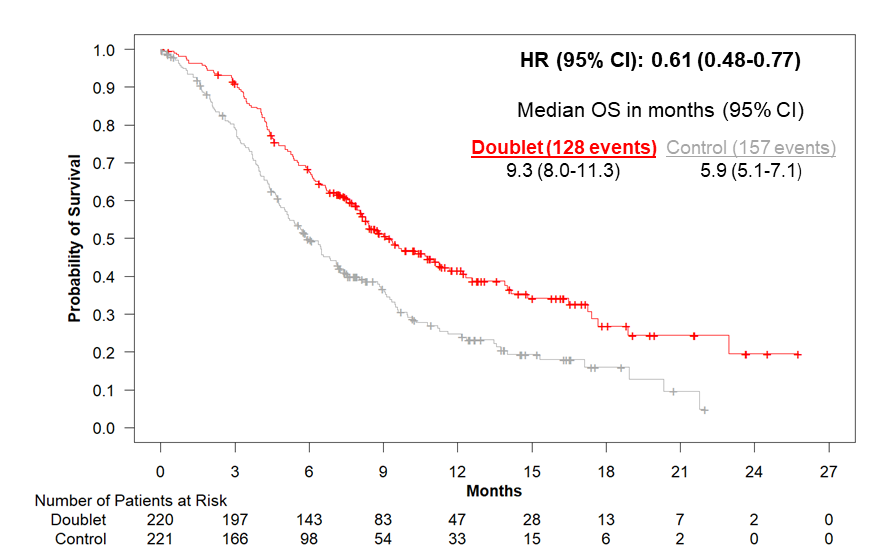 ENCO/CETUX
CONTROL
EC
Tabernero J et al. J Clin Oncol 2021 Feb 1;39(4):273-284.
QoL in BEACON Study
Perception of Change in Symptoms in Patient Global Impression of Change (PGIC)
Time to Definitive Deterioration in EORTC QLQ-C30 Global Health Status
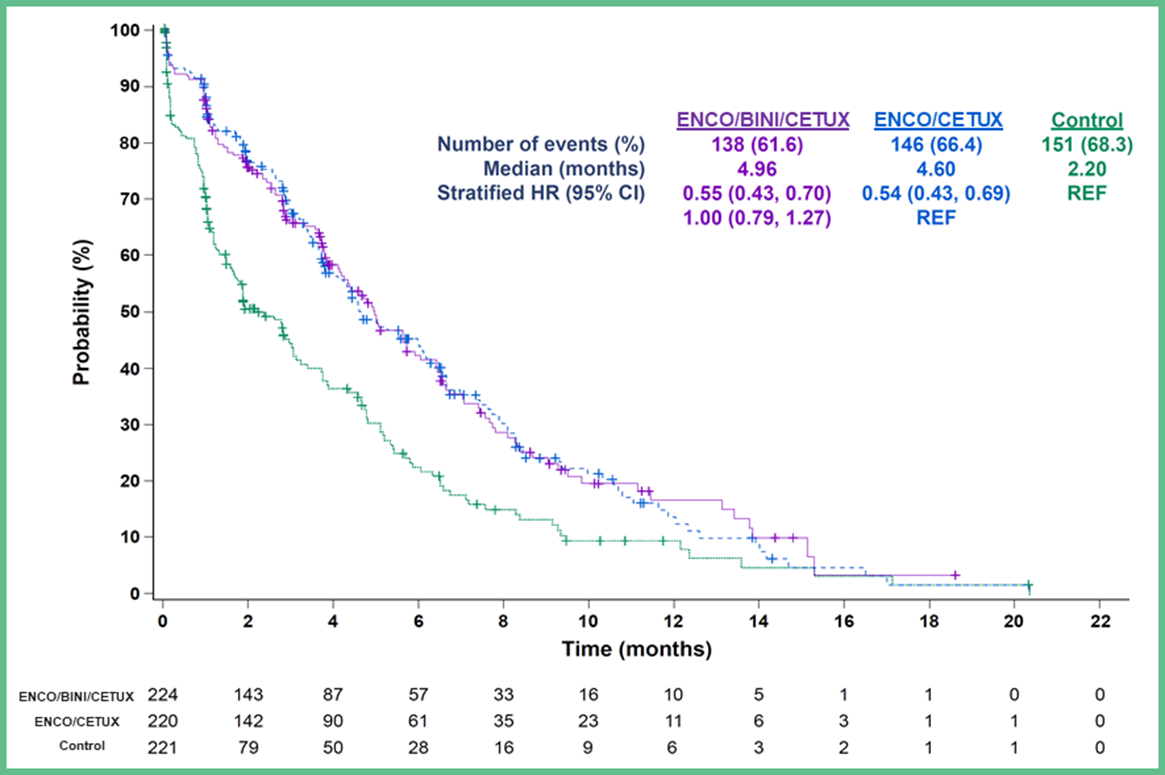 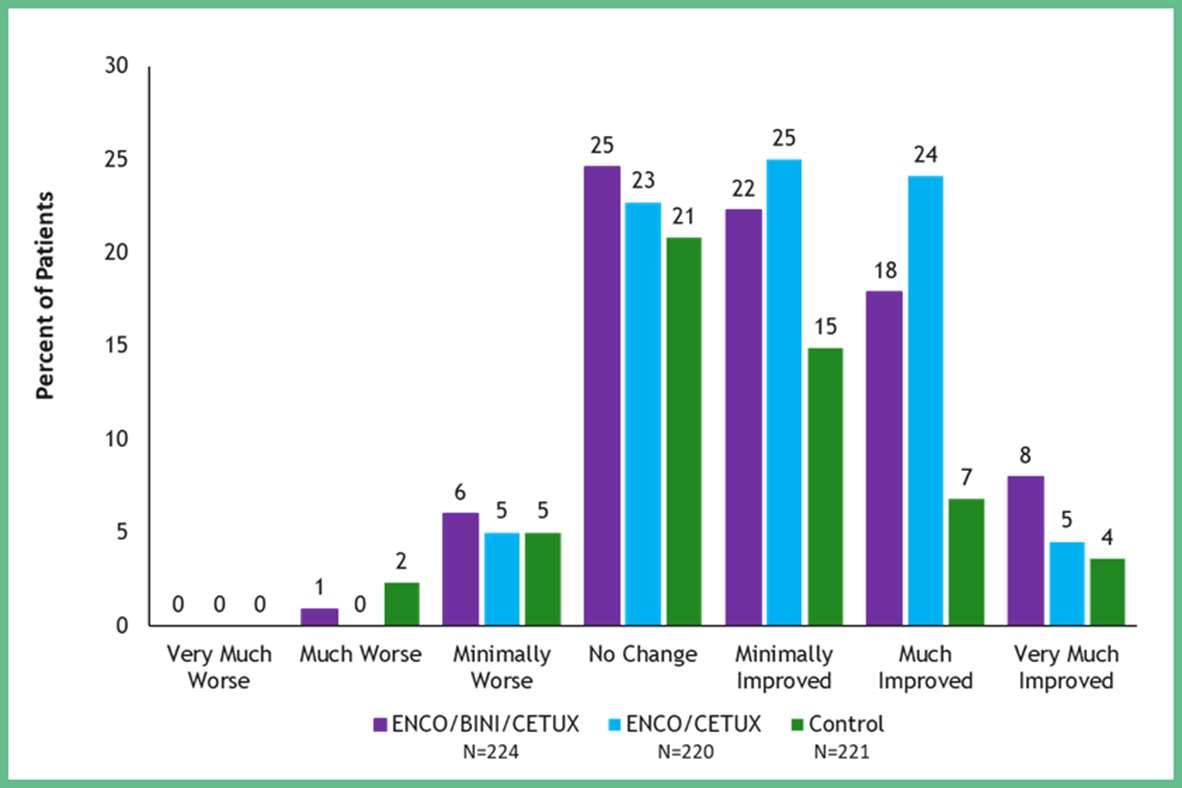 Targeting BRAF MT mCRC in the 1L setting: BREAKWATER
BREAKWATER (NCT04607421) is an ongoing, open-label, global, multicenter, randomized phase 3 study evaluating 1L EC ± chemotherapy vs SOC chemotherapy alone in participants with BRAF V600E-mutant mCRC
Safety Lead-In Participants who have received ≤1 prior treatment for mCRC
Phase 3Participants who have not received prior systemic treatment for mCRC
Cohort 1 (n=30)
Encorafenib 300 mg QD + cetuximab 500 mg/m2 Q2W+ FOLFIRI Q2W in 28-day cycles
Arm A (n≈235)
Encorafenib + cetuximab
Arm B (n≈235)
Encorafenib + cetuximab + mFOLFOX6
R
Cohort 2 (n=27)
Encorafenib 300 mg QD + cetuximab 500 mg/m2 Q2W+ mFOLFOX6 Q2W in 28-day cycles
Control (n≈235)
mFOLFOX6/FOLFOXIRI/CAPOX ± bevacizumab
Here we present an updated analysis from the BREAKWATER SLI, including updated safety and antitumor activity data by BICR, as well as preliminary biomarker data
Data cutoff: September 5, 2022.
aUnless patient ineligible to receive immune checkpoint inhibitors due to pre-existing medical condition. 
BICR, blinded independent central review; BM, bone marrow; DLT, dose-limiting toxicity; dMMR, deficient mismatch repair; EC, encorafenib + cetuximab; MSI-H, microsatellite instability-high; PK, pharmacokinetic; Q2W, every 2 weeks; QD, once daily; SLI, safety lead-in; SOC, standard of care.
Kopetz S et al. 2023 ASCO GI Cancers Symposium; Abstract 119.
Scott Kopetz, MD, PhD
Overview of Response by Blinded Review
Benchmark:  Encorafenib and Cetuximab in BEACON:  20%
Kopetz S et al. 2023 ASCO GI Cancers Symposium; Abstract 119.
Scott Kopetz, MD, PhD
Progression-Free Survival
1L EC + mFOLFOX6
1L EC + FOLFIRI
100
100
90
90
mPFS: NE (13.8, NE)
80
80
70
70
60
60
PFS (%)
PFS (%)
50
50
40
40
30
30
mPFS: 11.1 (8.5, NE)
20
20
10
10
0
0
EC + FOLFIRI (n=12)
0.0
5.0
10.0
15.0
20.0
0.0
5.0
10.0
15.0
20.0
Time (months)
No. at risk
EC + mFOLFOX6 (n=19)
Time (months)
No. at risk
12
10
7
2
0
19
14
6
3
0
EC + mFOLFOX6
EC + 
FOLFIRI
2L EC + FOLFIRI
2L EC + mFOLFOX6
100
100
90
90
80
80
mPFS: 12.6 (6.9, NE)
70
70
60
60
50
50
PFS (%)
PFS (%)
40
40
30
30
20
20
10
10
mPFS: 10.8 (4.3, NE)
EC + mFOLFOX6 (n=8)
EC + FOLFIRI (n=18)
0
0
0.0
5.0
10.0
15.0
0.0
5.0
10.0
15.0
Time (months)
Time (months)
No. at risk
No. at risk
8
3
3
0
18
12
6
1
EC + mFOLFOX6
EC + FOLFIRI
Data cutoff: September 5, 2022.
BICR, blinded independent central review; EC, encorafenib and cetuximab; NE, not estimable.
Scott Kopetz, MD, PhD
Kopetz S et al. 2023 ASCO GI Cancers Symposium; Abstract 119.
What is next for BRAF MT mCRC?
Neoadjuvant
BRAF/EGFR refractory
Adjuvant
First line
Second/ Third line
Alliance Phase II/III
BREAKWATER
Phase III (MSS)
Multiple Phase I/II studies
FOXTROT4
Phase II
BEACON
Phase III
SEAMARK Phase II (MSI)
BRAF combo + PD1
Phase Ib/II (MSS)
SWOG2107
Rand Phase II
Not a comprehensive list….
Completed
Enrolling
Scott Kopetz, MD, PhD
SEAMARK Phase 2 Study:  Immunotherapy +/- Encorafenib/Cetuximab in BRAFV600E, MSI-H
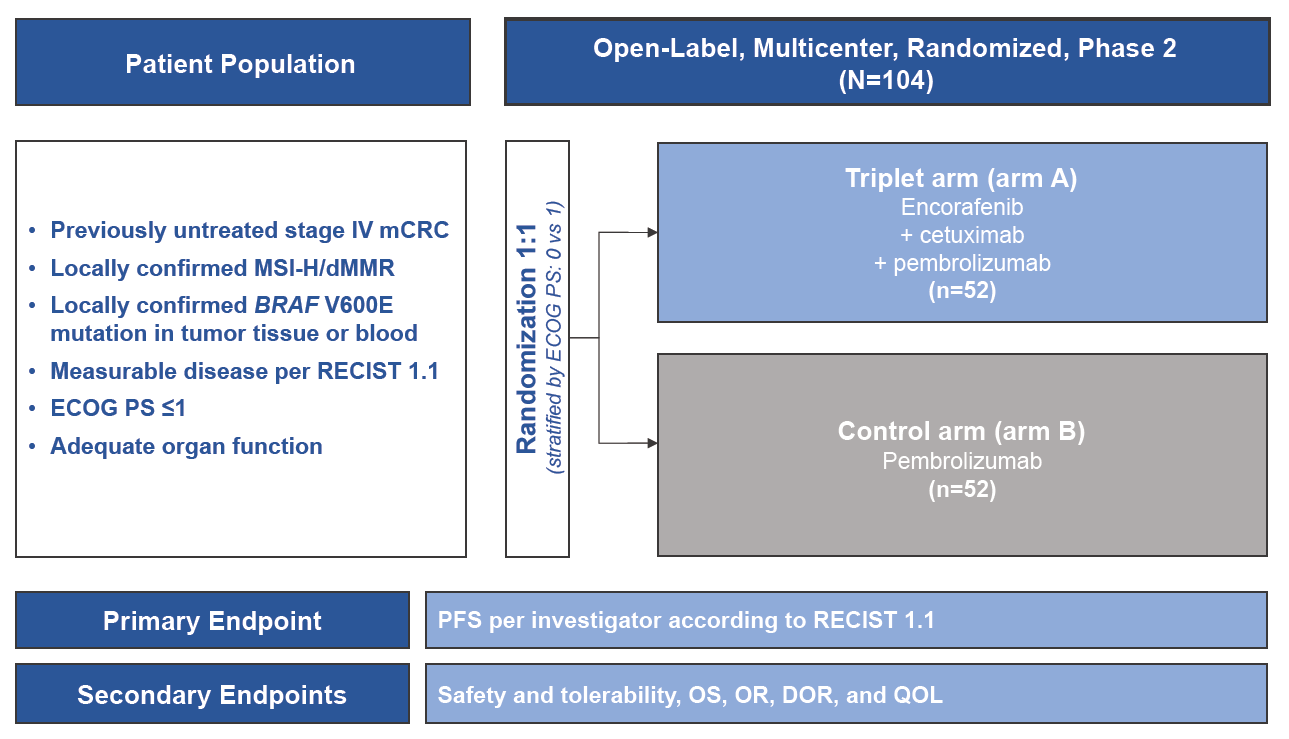 Encorafenib is indicated in combination with cetuximab, for the treatment of adult patients with metastatic colorectal cancer (CRC) with a BRAF V600E mutation, who have received prior systemic therapy
Study chairs:  E. Elez, V. Morris
S2107 Study Schema:  Encorafenib/Cetuximab +/- Nivolumab
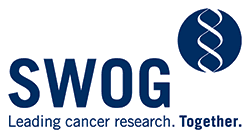 pMMR / MSS, BRAFV600E metastatic and/or unresectable 
colorectal patients with ≥1 prior line of systemic therapy
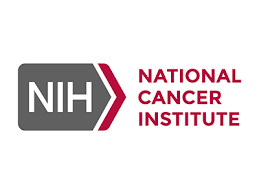 R
R
Arm 1
Arm 2
Encorafenib +
cetuximab + 
nivolumab
N= 75 participants
2:1 randomization (Arm 1: Arm 2)
Encorafenib +
cetuximab
Primary endpoint:  PFS
Encorafenib is indicated in combination with cetuximab, for the treatment of adult patients with metastatic colorectal cancer (CRC) with a BRAF V600E mutation, who have received prior systemic therapy
PI: Van Morris
Primary analysis of MOUNTAINEER: A phase 2 study of tucatinib and trastuzumab for HER2-positive mCRC
John H. Strickler, Andrea Cercek, Salvatore Siena, Thierry Andre, Kimmie Ng, Eric Van Cutsem, Christina Wu, Andrew Scott Paulson, Joleen M. Hubbard, Andrew L. Coveler, Christos Fountzilas, Adel Kardosh, Pashtoon Murtaza Kasi, Heinz-Josef Lenz, Kristen Ciombor, Elena Elez, David L. Bajor, Michael Stecher, Wentao Feng, Tanios S. Bekaii-Saab
European Society of Medical Oncology World Congress on Gastrointestinal Cancer. Jun 29-Jul 2, 2022. Abstract LBA-2
MOUNTAINEER: Global, Open-Label, Phase 2 Trial
Endpoints 

Efficacy
Assessed in patients who received any amount of study treatment and had HER2+ tumorse

1. Primary: Confirmed ORR in Cohorts A+B (RECIST 1.1 per BICR)

2. Secondary: 
Cohorts A+B: DOR per BICR, PFS per BICR, and OS
Cohort C: ORR by 12 weeks of treatment (RECIST 1.1 per BICR)

Safety presented in Cohorts A+B who received any amount of study treatment
Key Eligibility Criteria

≥2L mCRC
HER2+ per local IHC/ISH/NGS testing
RAS wild-type
Measurable disease per RECIST 1.1
Prior fluoropyrimidines, oxaliplatin, irinotecan, and anti-VEGF mAb
Cohort B (n=41)

Tucatinib 300 mg PO BID
+ 
Trastuzumab 6 mg/kg Q3W (loading dose 8 mg/kg C1D1)a,b
Cohort A (n=45)

Tucatinib 300 mg PO BID
+ 
Trastuzumab 6 mg/kg Q3W (loading dose 8 mg/kg C1D1)a,b
Rc
Expansion
Cohort C (n=31)

Tucatinib 300 mg 
PO BIDa,d
MOUNTAINEER began as a US Investigator-Sponsored Trial and initially consisted of a single cohort (Cohort A) and was expanded globally to include patients randomised to receive tucatinib + trastuzumab (Cohort B) or tucatinib monotherapy (Cohort C)
Data cut-off for current analysis, March 28, 2022
a Each treatment cycle is 21 days; b Patients remained on therapy until evidence of radiographic or clinical progression, unacceptable toxicity, withdrawal of consent, or study closure; c Stratification: Left sided tumor primary vs other; d Patients were allowed to cross over and receive tucatinib and trastuzumab if they experienced radiographic progression at any time point or if they had not achieved a PR or CR by week 12; e Patients had HER2+ tumors as defined by one or more protocol required local tests: IHC 3+ (n=46), amplification by ISH (n=36), or amplification by NGS (n=69)
2L+, second line and later; BICR, blinded independent central review; BID, twice a day; C1D1, cycle 1 day 1; CR, complete response; DOR, duration of response; HER2, human epidermal growth receptor 2; IHC, immunohistochemistry; ISH, in situ hybridization; mAb, monoclonal antibody; mCRC, metastatic colorectal cancer; NGS, next-generation sequencing; ORR, objective response rate; OS, overall survival; PFS, progression-free survival; PO, orally; Q3W, every 3 weeks; PR, partial response; R, randomisation; RAS, rat sarcoma virus; RECIST, Response Evaluation Criteria in Solid Tumors; US, United States; VEGF, vascular endothelial growth factor. 
https://clinicaltrials.gov/ct2/show/NCT03043313
Strickler, ESMO 2022
Tucatinib + Trastuzumab: Efficacy Outcomes
a Confirmed best overall response assessed per RECIST 1.1; b Includes SD and non-CR/non-PD; c Includes patients with no post-baseline response assessment and patients whose disease assessments are not evaluable; d Two-sided 95% exact confidence interval, computed using the Clopper-Pearson method (1934); e Time from the start of study treatment (Cohort A) or date of randomisation (Cohort B) to the first documentation of objective response (CR or PR that is subsequently confirmed); f Defined as sum of CR, PR, and SD 
BICR, blinded independent central review; cORR, confirmed objective response rate; CR, complete response; DCR, disease control rate; PD, progressive disease; PR, partial response; RECIST, Response Evaluation Criteria in Solid Tumors; SD, stable disease. 
Data cutoff: 28 Mar 2022
Strickler, ESMO 2022
Tucatinib + Trastuzumab: Change in Tumor Size
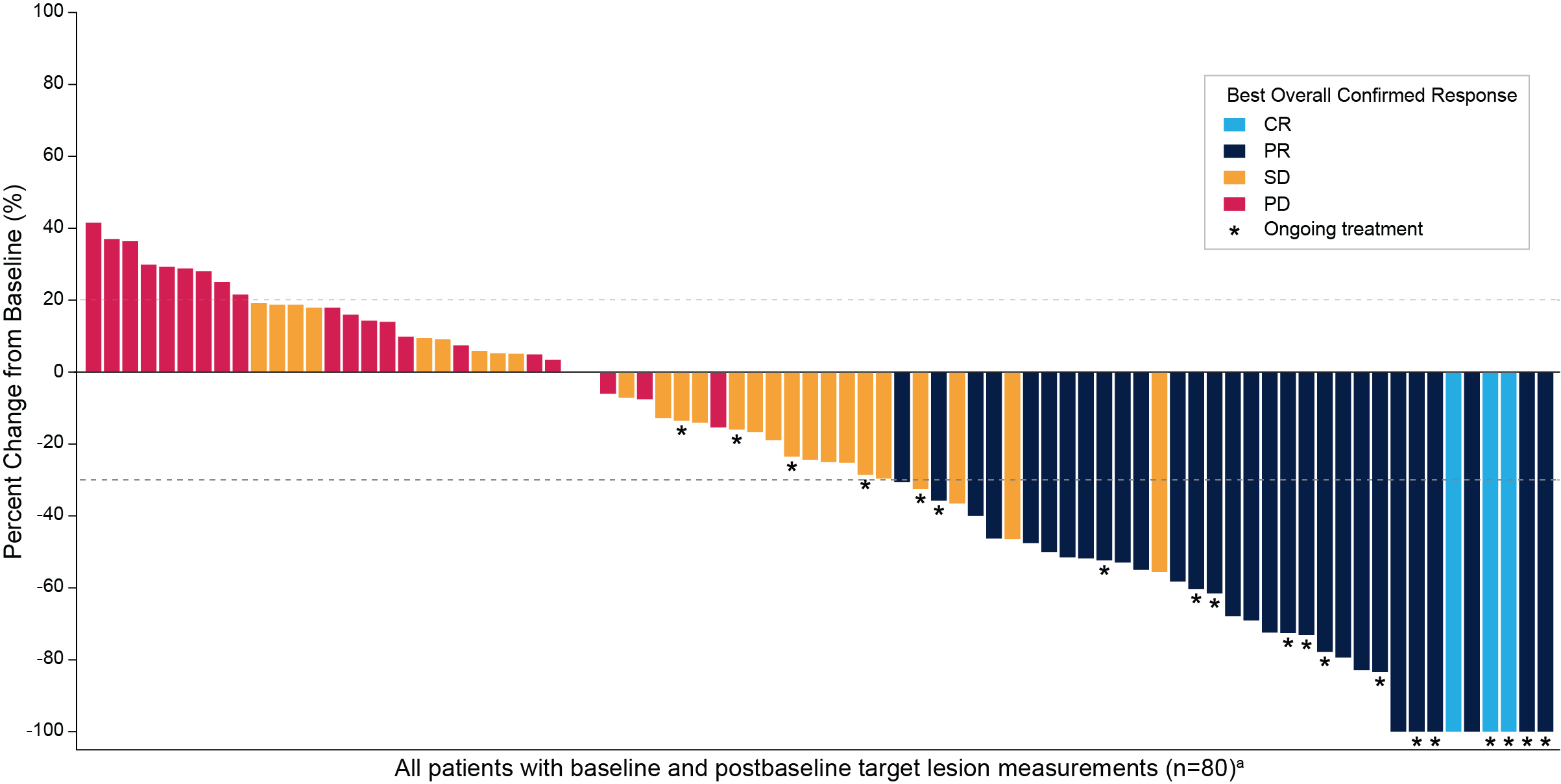 Maximum Change in Tumor Size
Patients with reduction in tumor burden: n=52/80 (65.0%)
a Four patients who did not have baseline and/or post-baseline target lesion measurements are excluded
CR, complete response; PD, progressive disease; PR, partial response; SD, stable disease. 
Data cutoff: 28 Mar 2022
Strickler, ESMO 2022
Tucatinib + Trastuzumab: PFS and OS
Overall Survival
Progression-free Survival per BICR
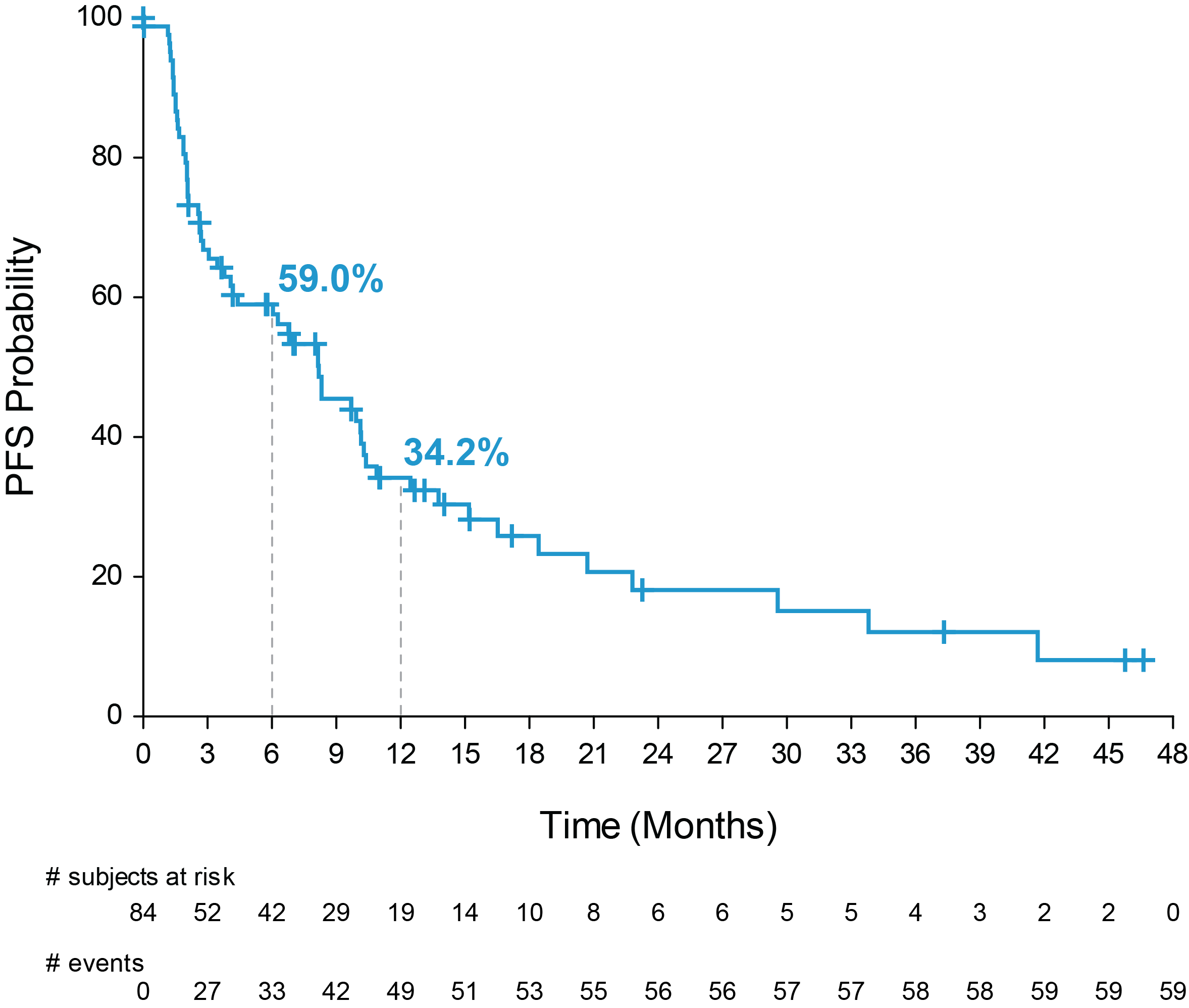 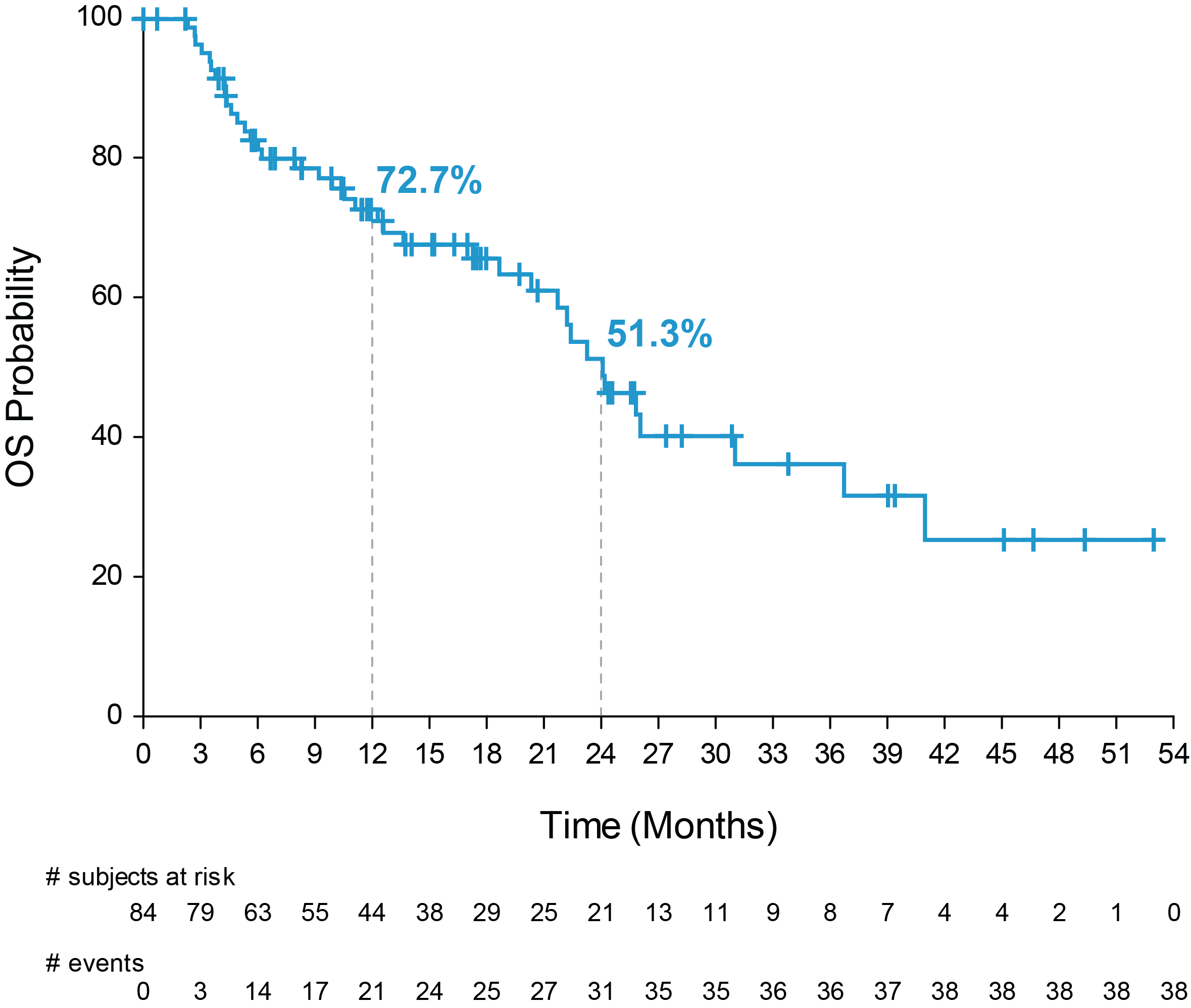 Median follow-up for Cohorts A+B was 20.7 months (IQR, 11.7, 39.0)
BICR, blinded independent central review; IQR, interquartile range; OS, overall survival; PFS, progressive-free survival. 
Data cutoff: 28 Mar 2022
Strickler, ESMO 2022
Tucatinib Monotherapy: ORR by 12 Weeks of Treatment
a Best overall response assessed per RECIST 1.1 by 12 weeks of treatment or before start of cross-over if the patient crosses over earlier than 12 weeks. No confirmation needed; b Includes patients with no post-baseline response assessment and patients whose disease assessment are not evaluable; c Two-sided 95% exact confidence interval, computed using the Clopper-Pearson method (1934); d Defined as sum of CR, PR, and SD 
BICR, blinded independent central review; CR, complete response; DCR, disease control rate; ORR, objective response rate; PD, progressive disease; PR, partial response; RECIST, Response Evaluation Criteria in Solid Tumors; SD, stable disease. 
Data cutoff: 28 Mar 2022
Strickler, ESMO 2022
[Speaker Notes: t14-03-06-02-eff-or-12w-bicr-fas-cpre
t14-03-05-02-eff-or-12w-inv-fas-cpre

*DCR: CR+PR+SD]
Most Common TEAEs (≥10%) for Tucatinib + Trastuzumab
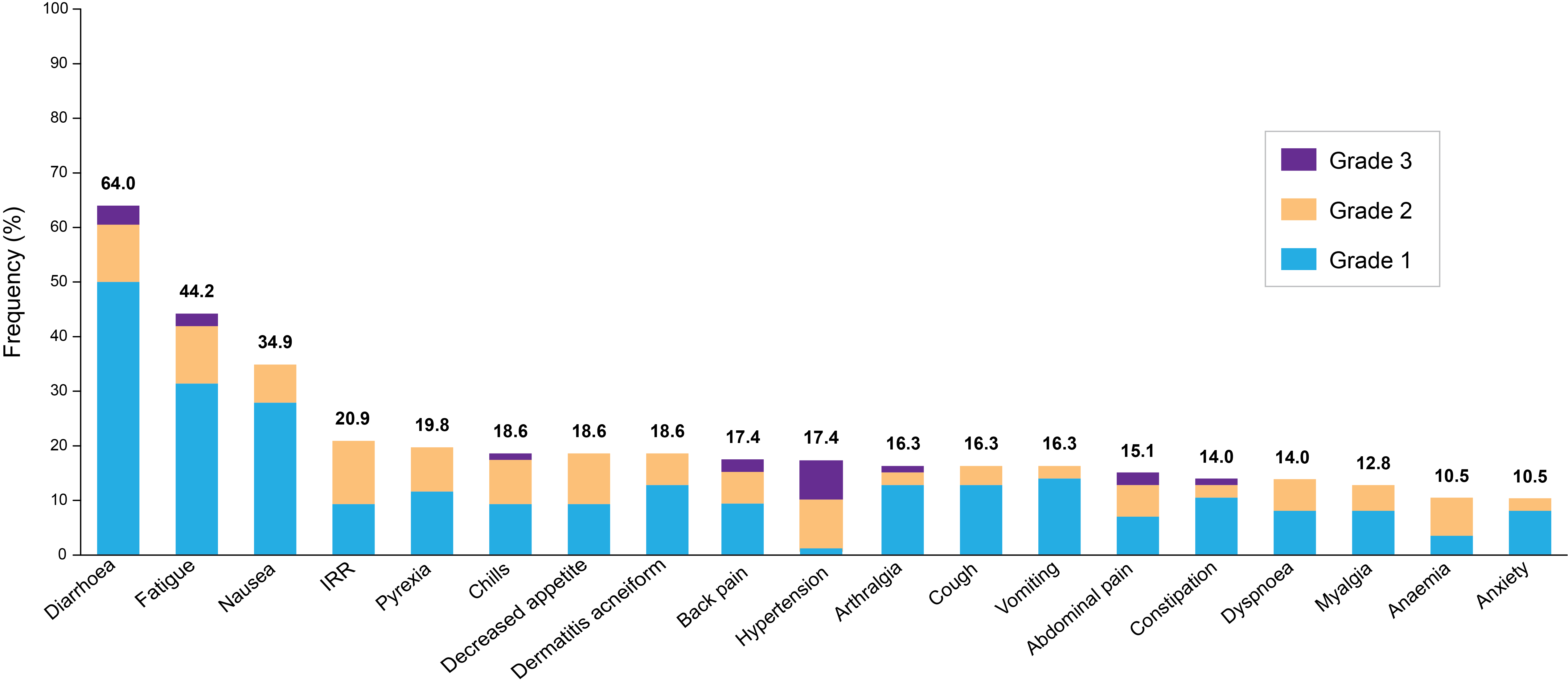 Most Common Treatment-emergent Adverse Events (≥10%)
Most common tucatinib-related AEs (≥10%): diarrhoea (52.3%), fatigue (29.1%), nausea (18.6%), and dermatitis acneiform (17.4%)
Grade ≥3 tucatinib-related AEs (≥2%): alanine aminotransferase increase (2.3%) and diarrhoea (2.3%)
AE, adverse event; IRR, infusion-related reaction; TEAE, treatment-emergent adverse event.
Data cutoff: 28 Mar 2022
Strickler, ESMO 2022
MOUNTAINEER-03: Global, Randomised, Open-Label, Phase 3 Trial
Key Eligibility Criteria

HER2+ 1L mCRC assessed by central IHC/ISH testing 
RAS wild-type
Measurable disease per RECIST 1.1
ECOG Performance Status 0-1
Treated, stable central nervous system metastases permitted
Tucatinib + Trastuzumab + mFOLFOX6b 
(n≈200)
Endpoints 

Primary
PFS per RECIST 1.1 (BICR)

Secondaryc
OS
Confirmed ORR per RECIST 1.1 (BICR)
Ra
mFOLFOX6b ± Bevacizumab or Cetuximab 
(n≈200)
a Stratification: Primary tumor sidedness, liver metastases; b Levoleucovorin may be given in place of leucovorin; c Alpha-controlled
1L, first line; BICR, blinded independent central review; ECOG, Eastern Cooperative Oncology Group; HER2, human epidermal growth factor receptor 2; IHC, immunohistochemistry; ISH, in situ hybridization; mCRC, metastatic colorectal cancer; mFOLFOX6, 5-fluorouracil, leucovorin, and oxaliplatin; ORR, objective response rate; OS, overall survival; PFS, progression-free survival; R, randomisation; RAS, rat sarcoma virus; RECIST, Response Evaluation Criteria in Solid Tumors. 
https://clinicaltrials.gov/ct2/show/NCT05253651
Strickler, ESMO 2022
Targeting KRAS G12C Mutations: Adagrasib
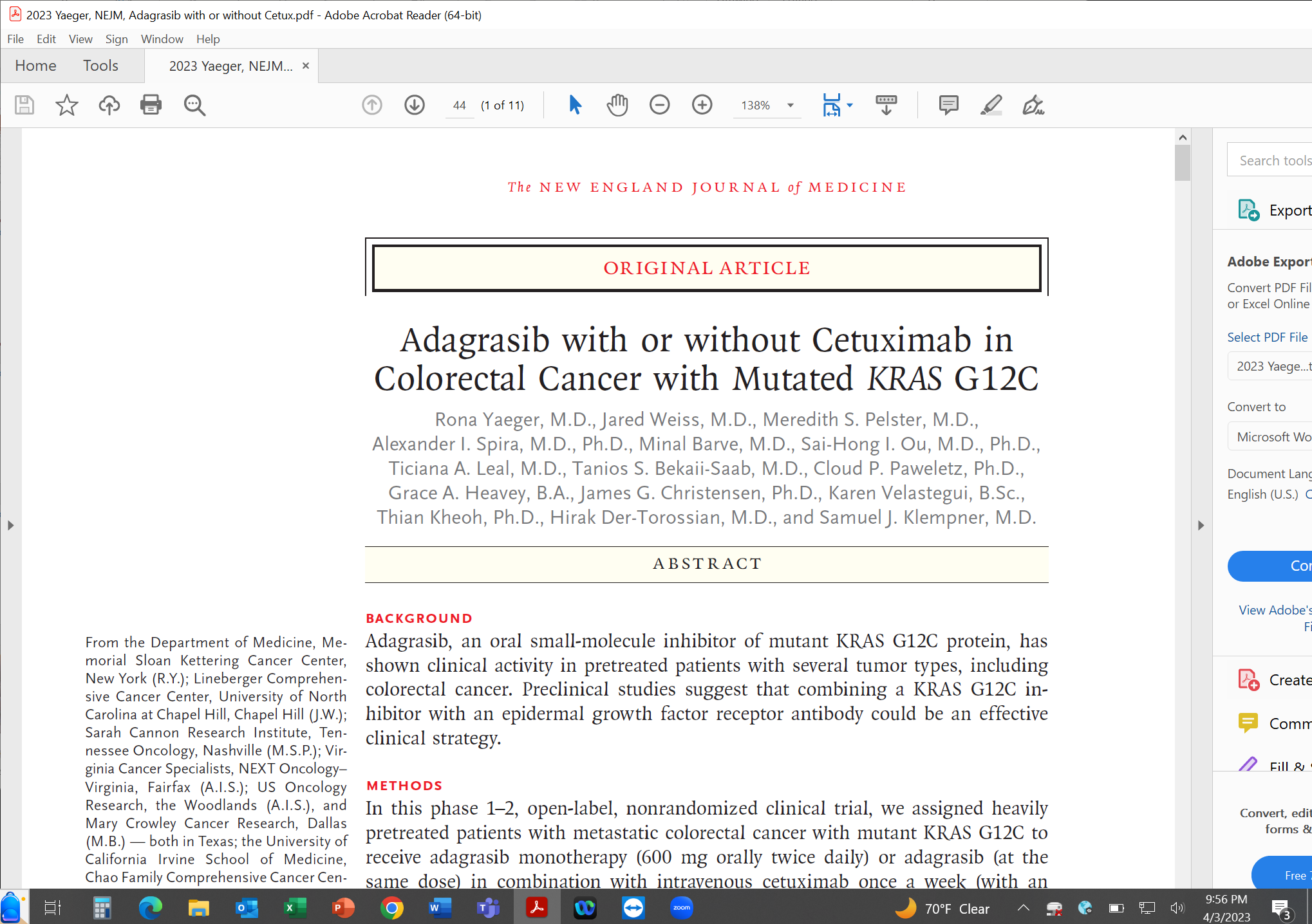 Yaeger, NEJM 2023
Targeting KRAS G12C Mutations: Adagrasib
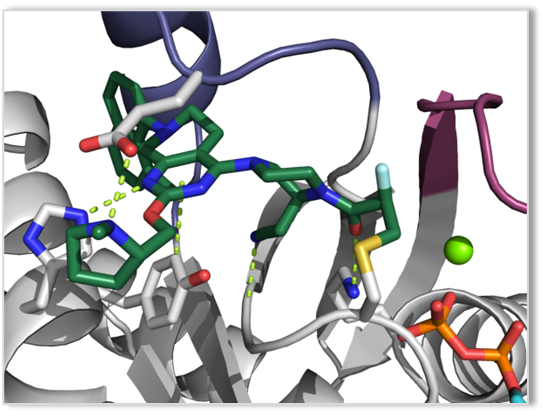 - KRASG12C mutations act as oncogenic drivers and occur in approximately 14% of NSCLC (adenocarcinoma), 3-4% of CRC, and  1-2% of several other cancers1-3
- Adagrasib is a covalent inhibitor of KRASG12C that irreversibly and selectively binds KRASG12C in its inactive, GDP-bound state4
- Adagrasib was optimized for desired properties of a KRASG12C inhibitor:
Potent covalent inhibitor of KRASG12C (cellular IC50: ~5 nM)
High selectivity (>1000X) for the mutant KRASG12C protein vs wild-type KRAS
Favorable PK properties, including oral bioavailability, long half-life (~24 h), and extensive tissue distribution
Adagrasib Crystal Structure
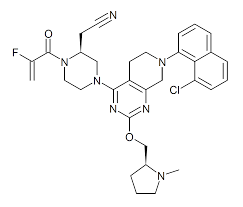 1. Zehir A, Benayed R, Shah RH, et al. Nat Med. 2017;23(6):703–713. 2. Schirripa M, Nappo F, Cremolini C, et al. Clin Colorectal Cancer. 2020;S1533-0028(20)30067-0. 3. NIH TCGA: The Cancer Genome Atlas. 4. Hallin J, Engstrom LD, Hargis L, et al. Cancer Discov. 2020;10(1): 54-71.
Johnson, EORTC NCI AACR 2020.
Targeting KRAS G12C Mutations: Adagrasib
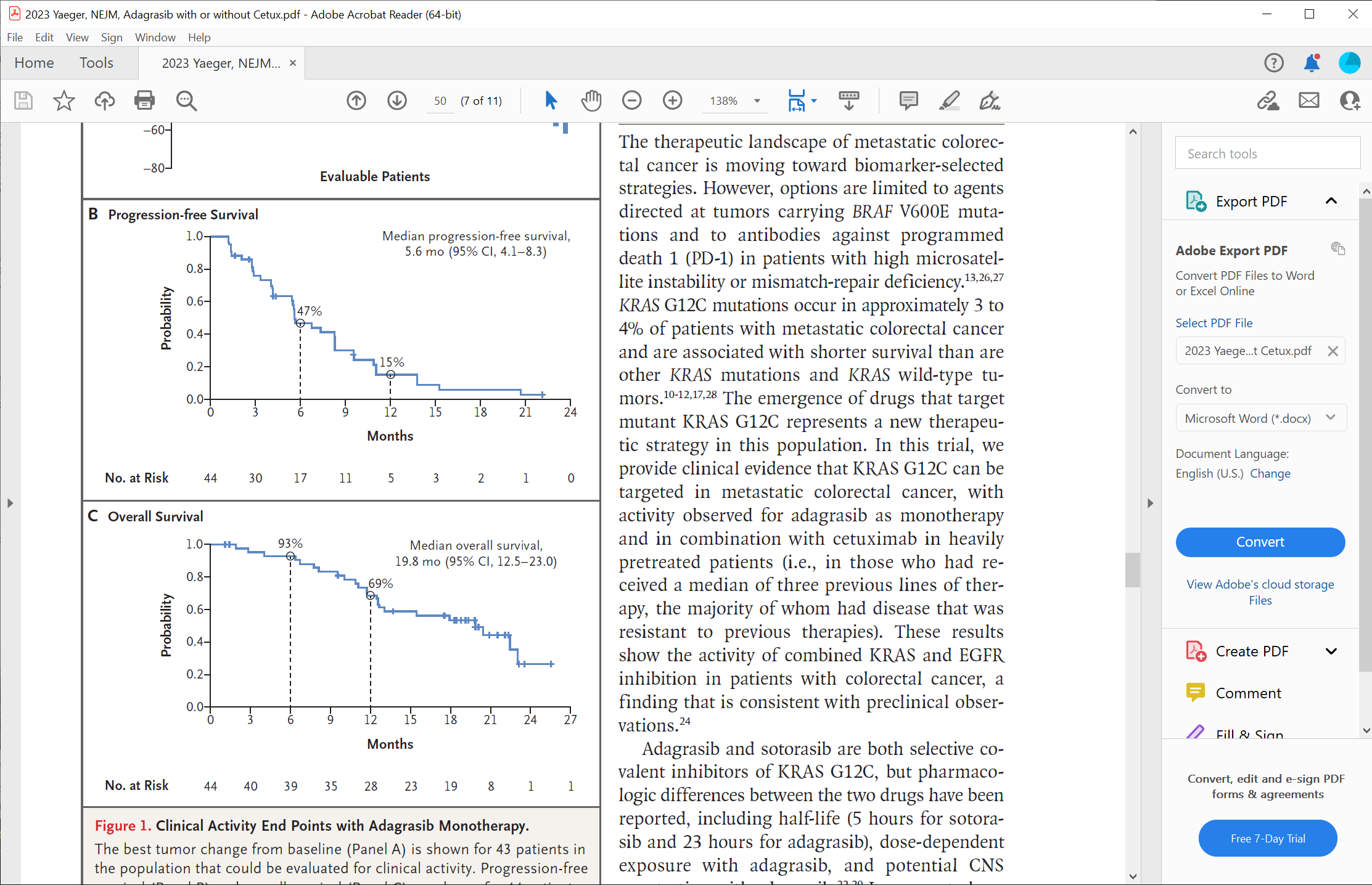 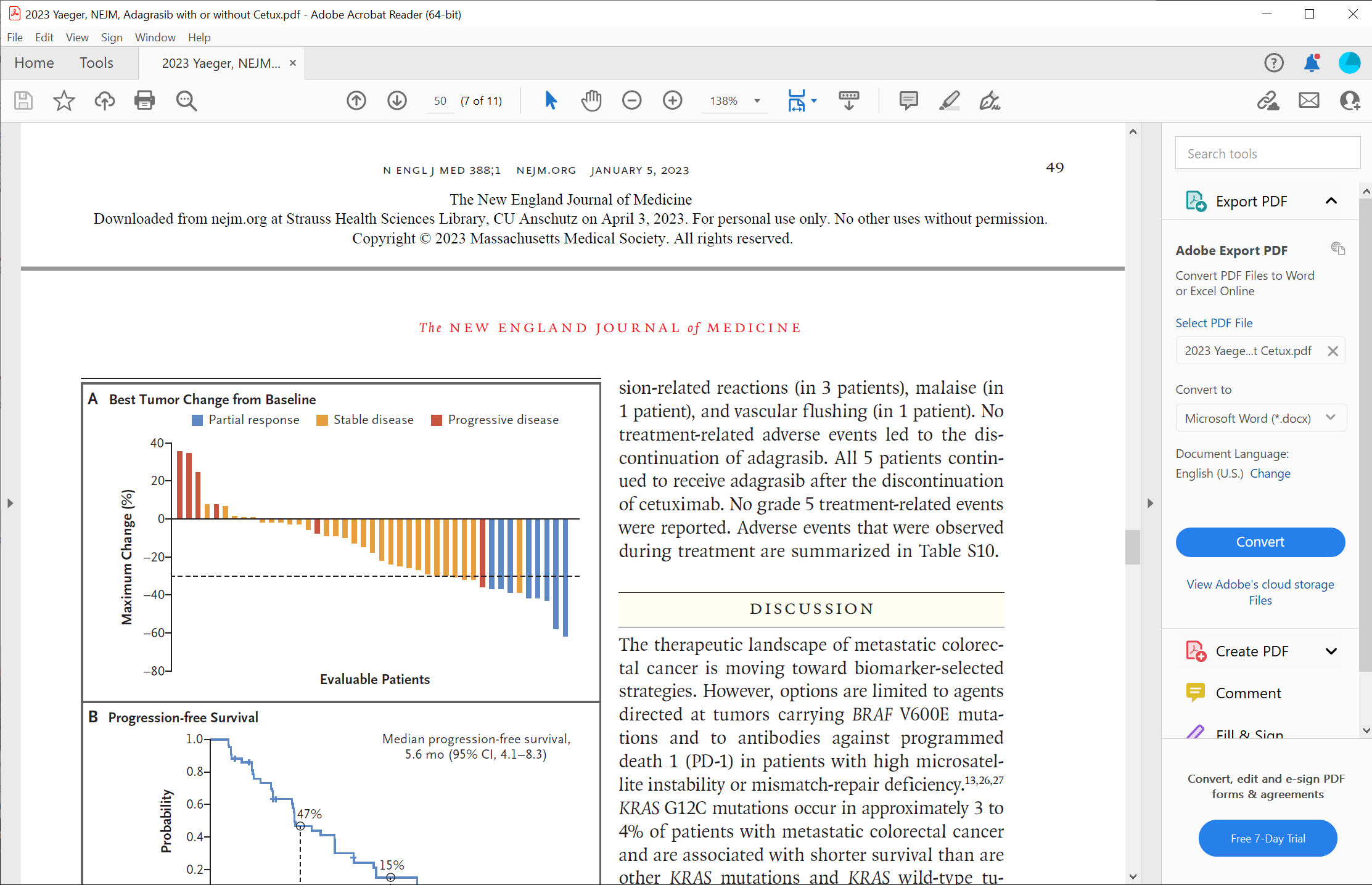 Yaeger, NEJM 2023
Adagrasib and Cetuximab
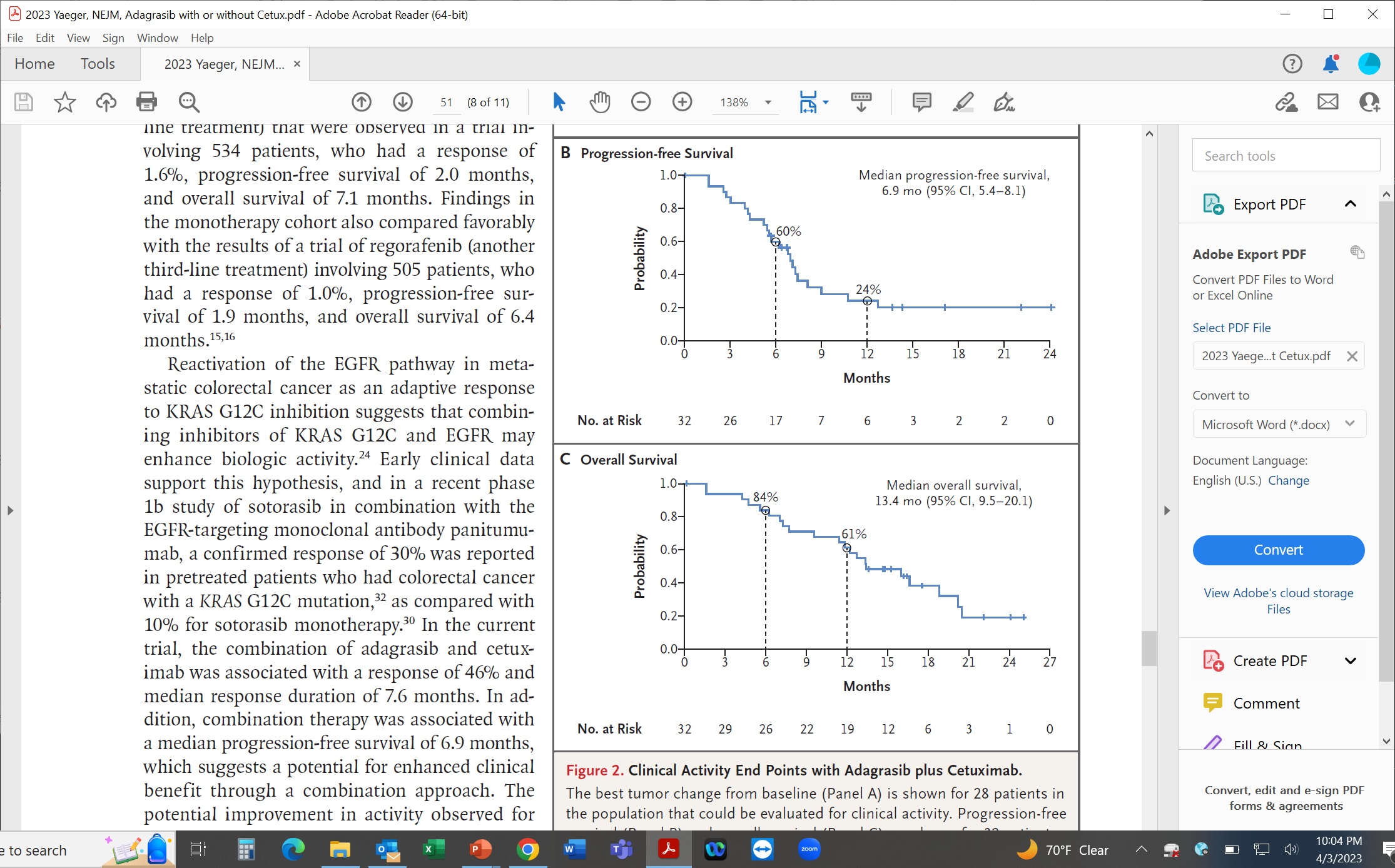 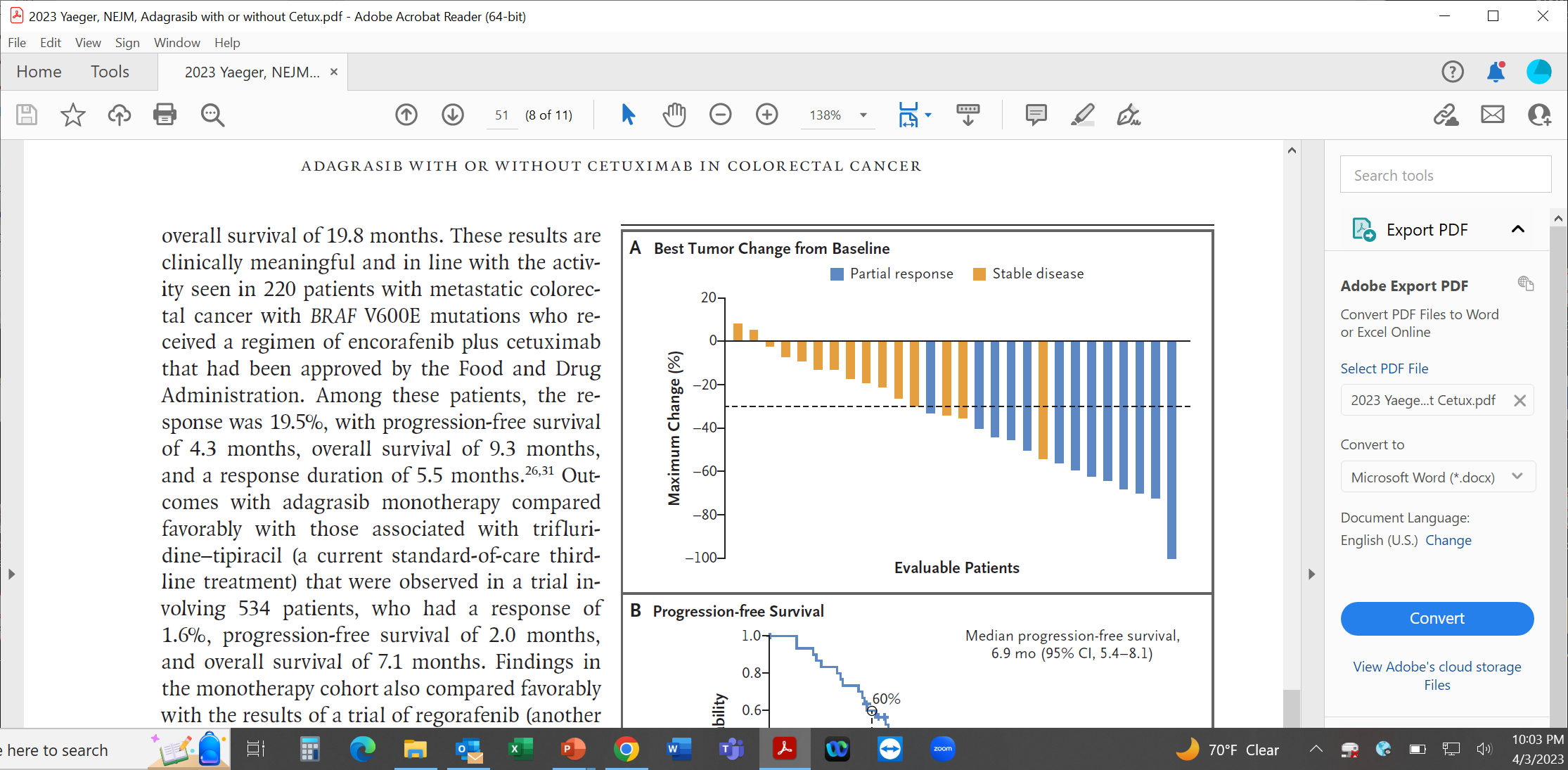 Yaeger, NEJM 2023
Targeting KRAS G12C Mutations: Adagrasib
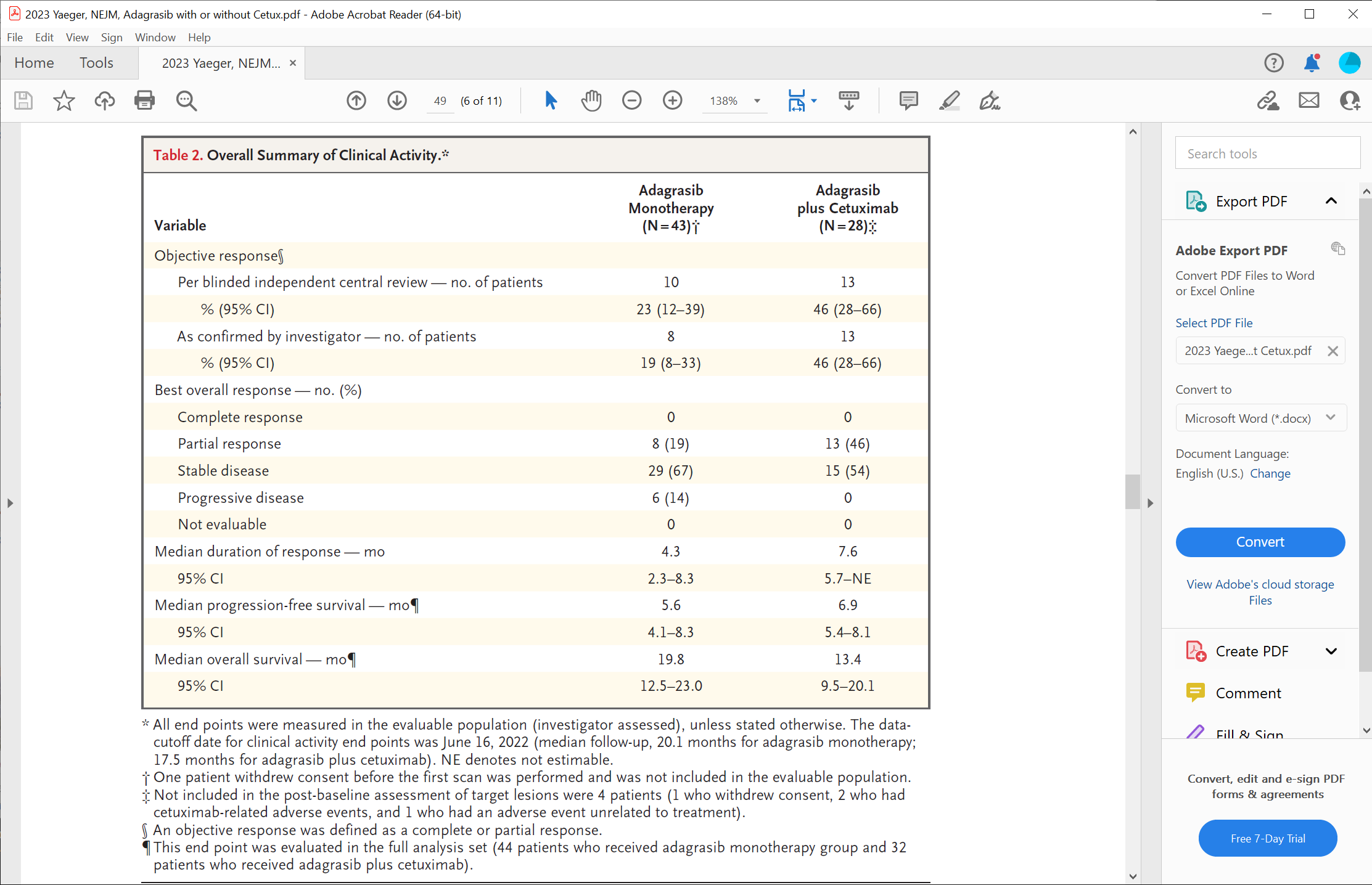 Yaeger, NEJM 2023
Targeting KRAS G12C Mutations: Sotorasib
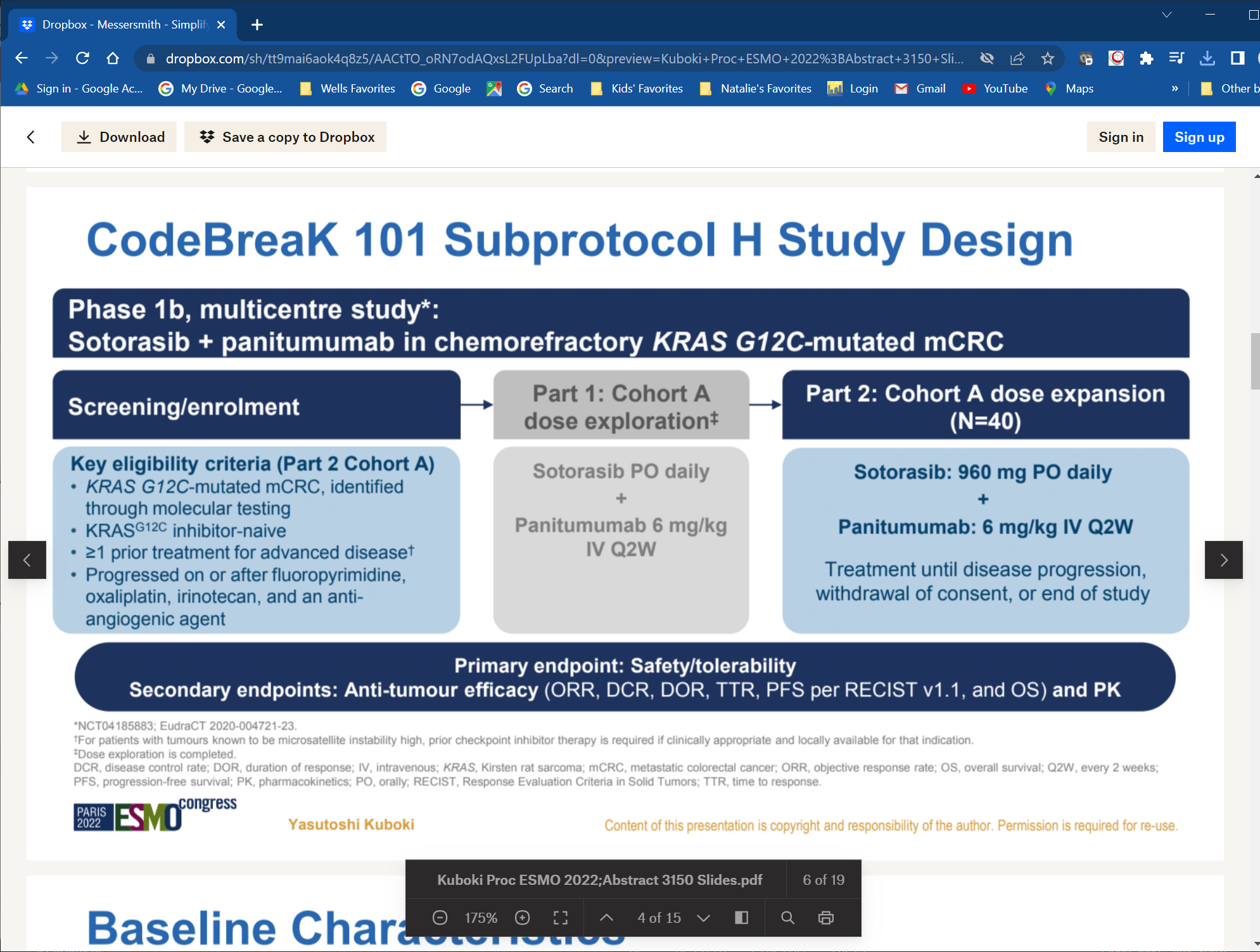 Kuboki, ESMO 2022
Targeting KRAS G12C Mutations: Sotorasib
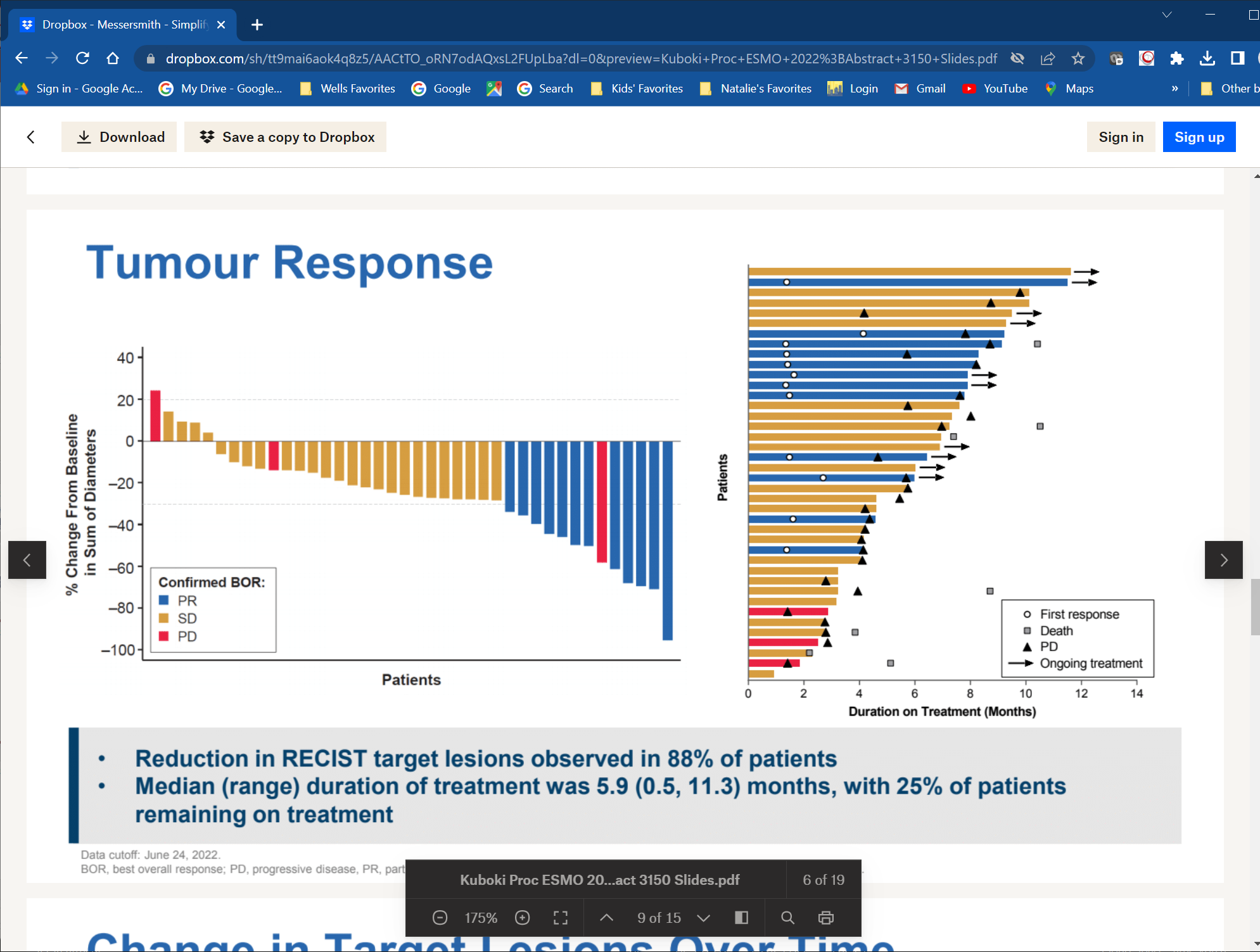 Kuboki, ESMO 2022
Targeting KRAS G12C Mutations: Sotorasib
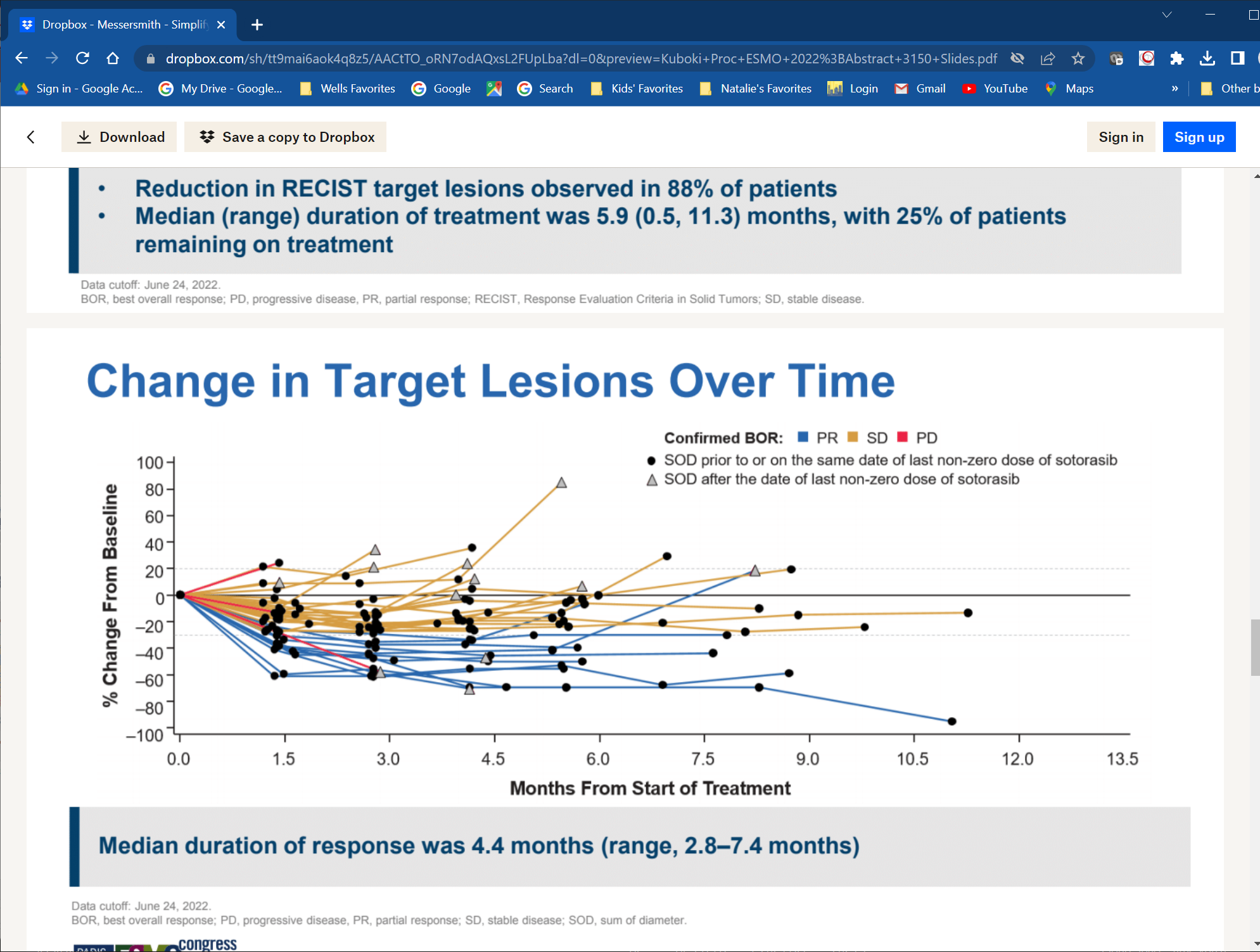 Kuboki, ESMO 2022
Targeting KRAS G12C Mutations: Sotorasib
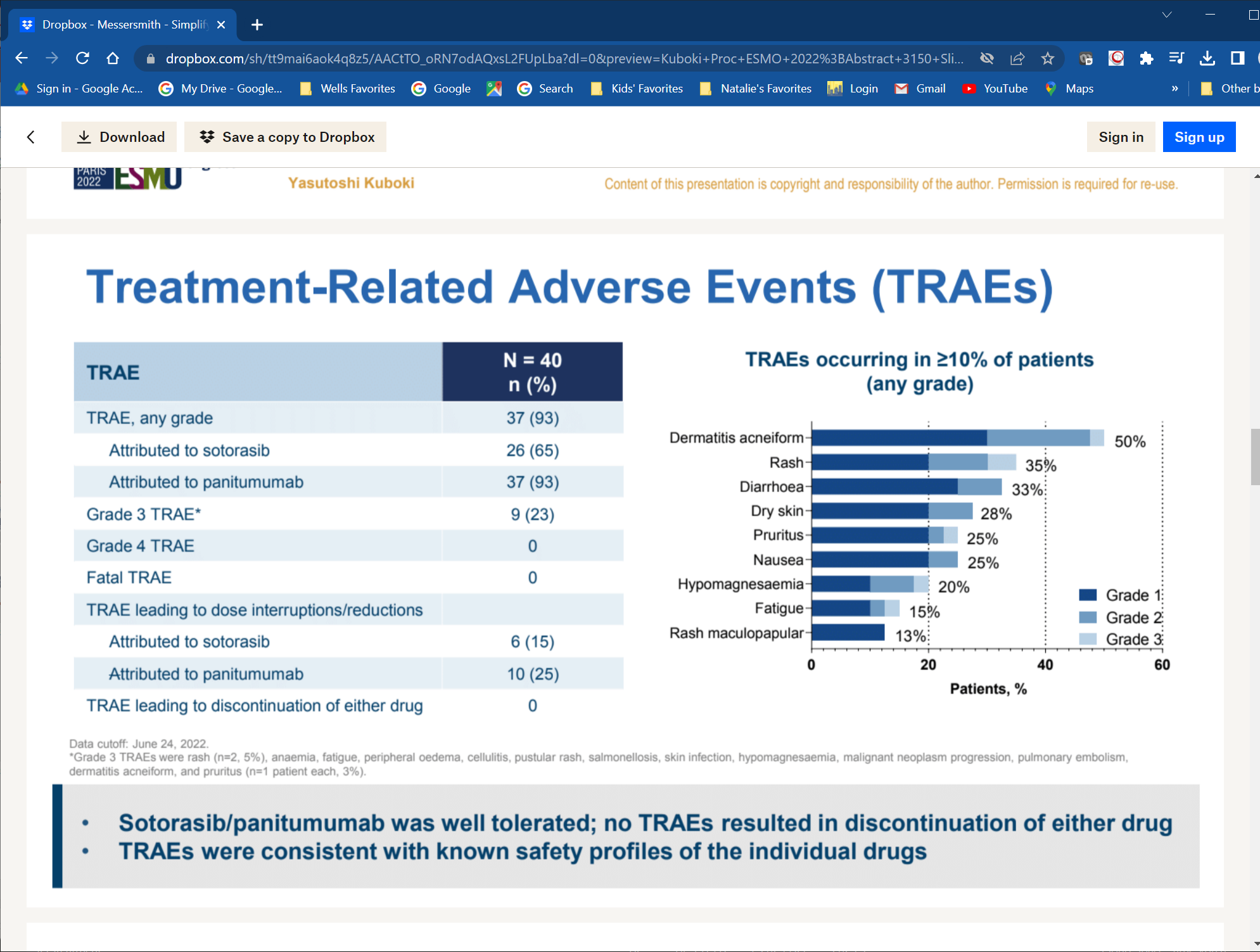 Kuboki, ESMO 2022
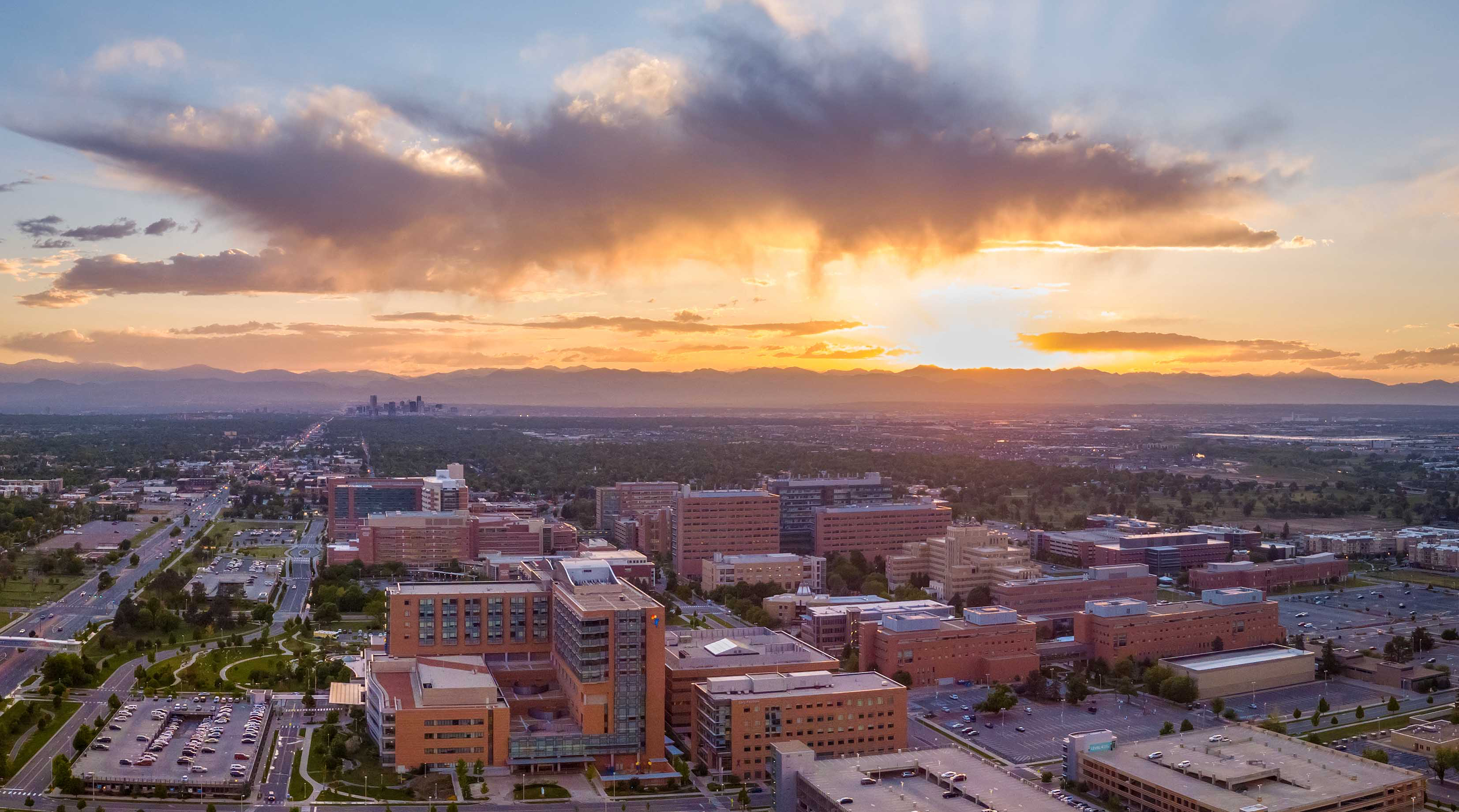 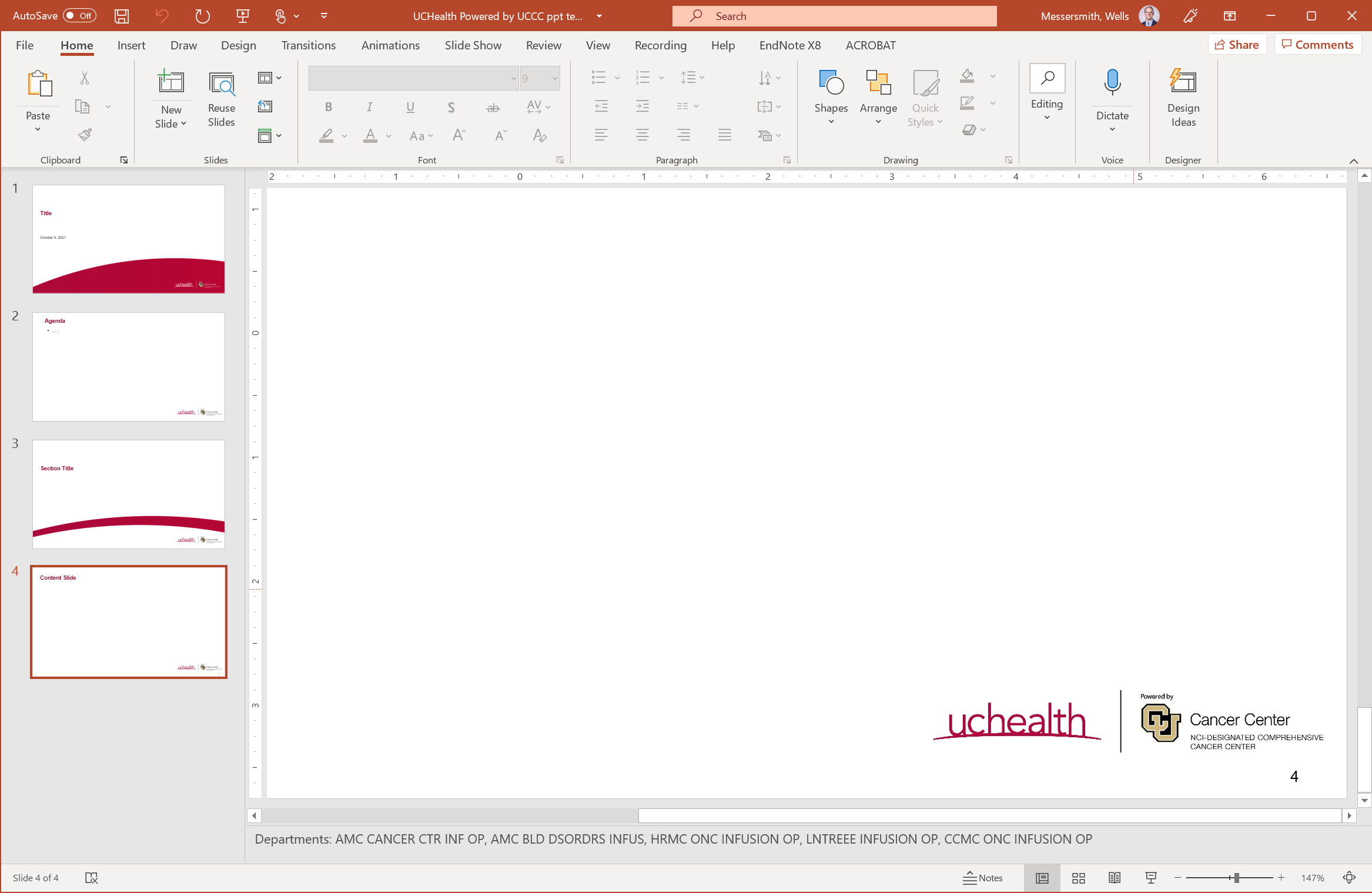 Thank you!
APPENDIX
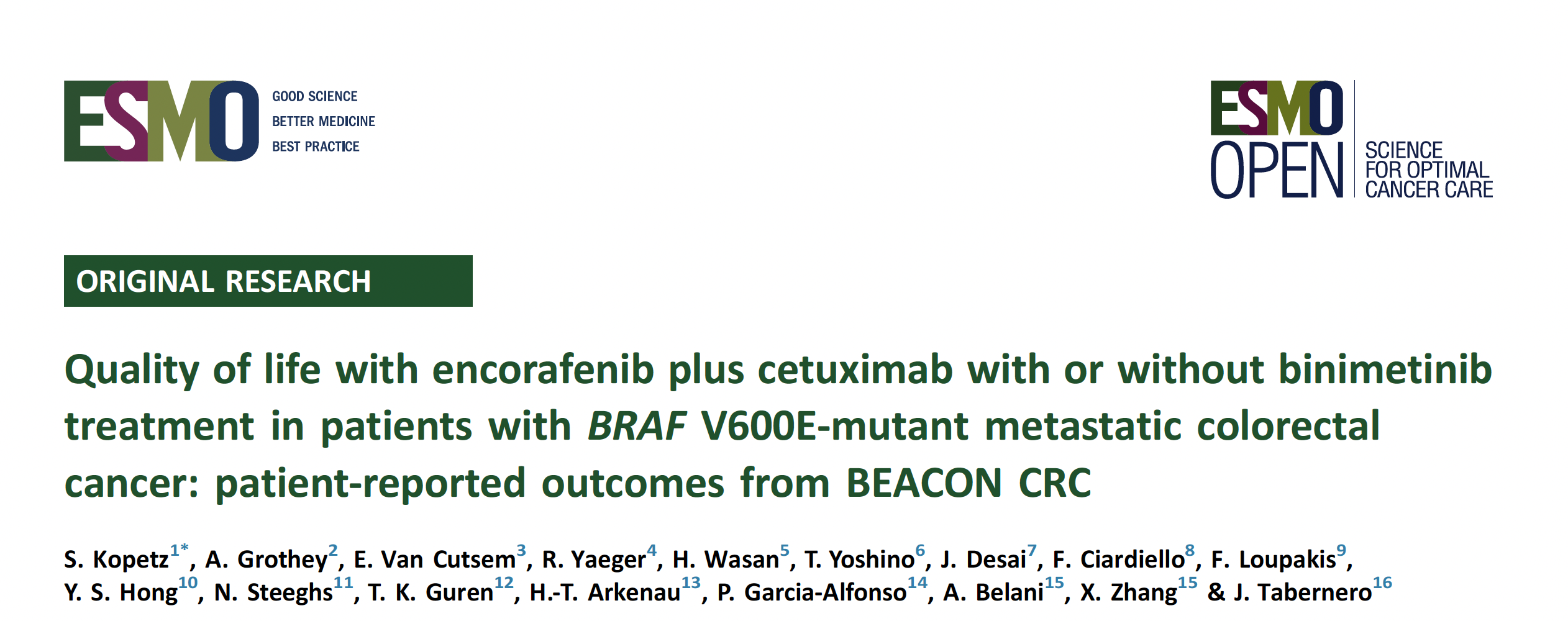 2022;7(3):100477
BEACON CRC Median Time to Definitive Deterioration: EORTC Global Health Status
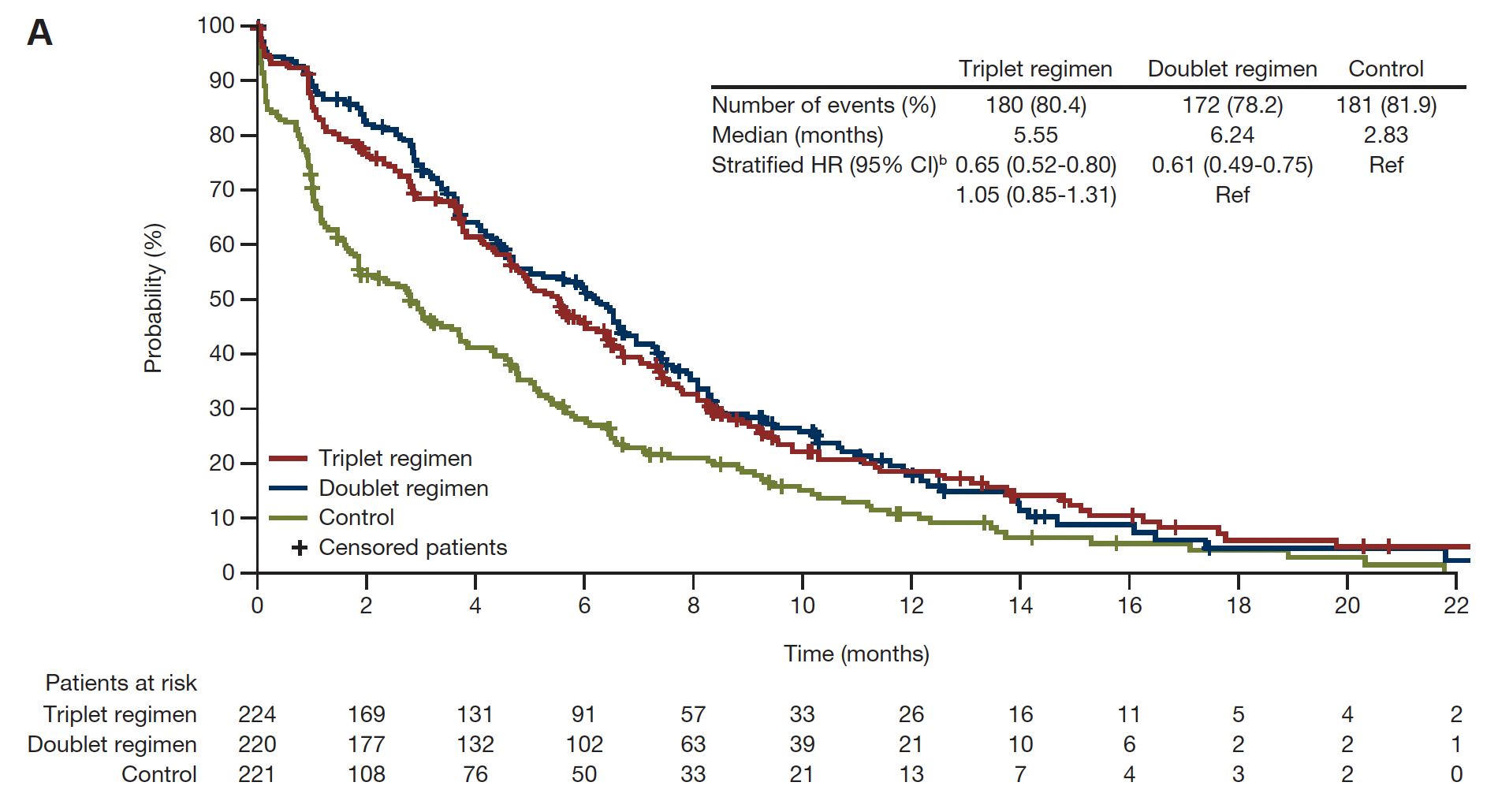 Kopetz S et al. ESMO Open 2022;7(3):100477.
BEACON CRC Median Time to Definitive Deterioration: FACT-C Functional Well-Being
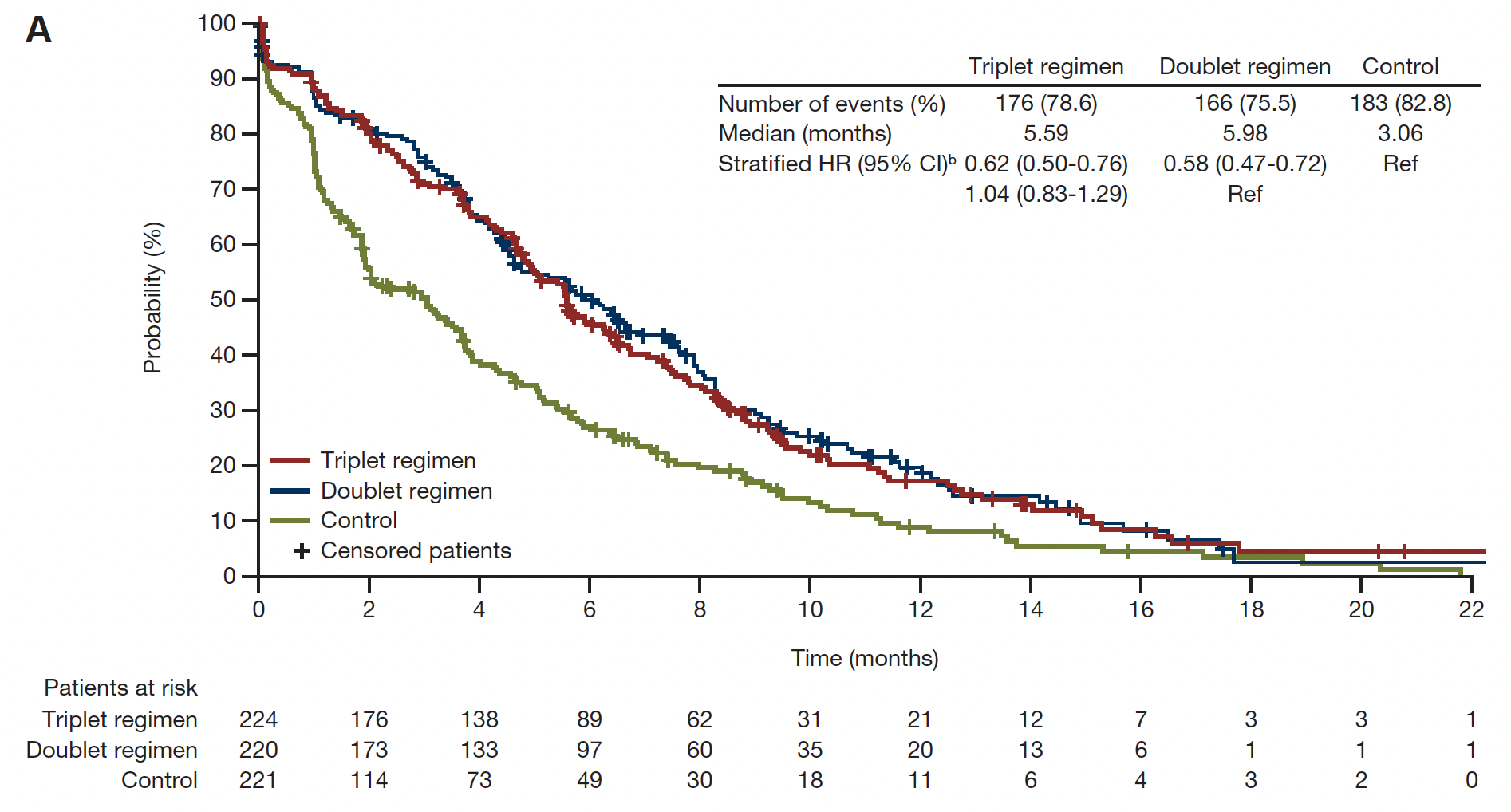 Kopetz S et al. ESMO Open 2022;7(3):100477.
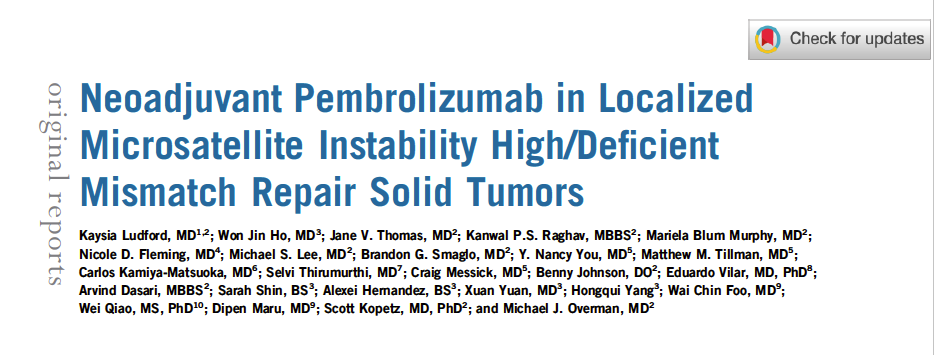 J Clin Oncol 2023;January 9;[Online ahead of print].
Tumor Responses After Neoadjuvant Pembrolizumab
Pathologic Response in Patients with Resection (n = 17)
Radiographic Response (n = 33)
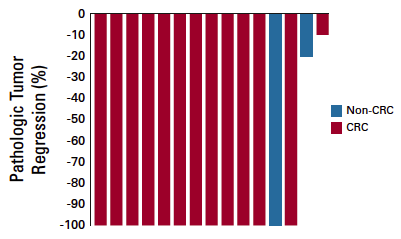 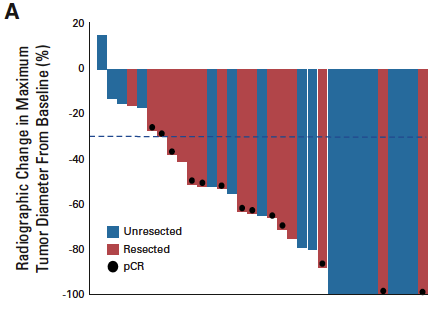 ORR = 82%
pCR = 65%
Endoscopic complete response was seen in 12/19 patients (63%) evaluable for response.
Ludford K et al. J Clin Oncol 2023;January 9;[Online ahead of print].
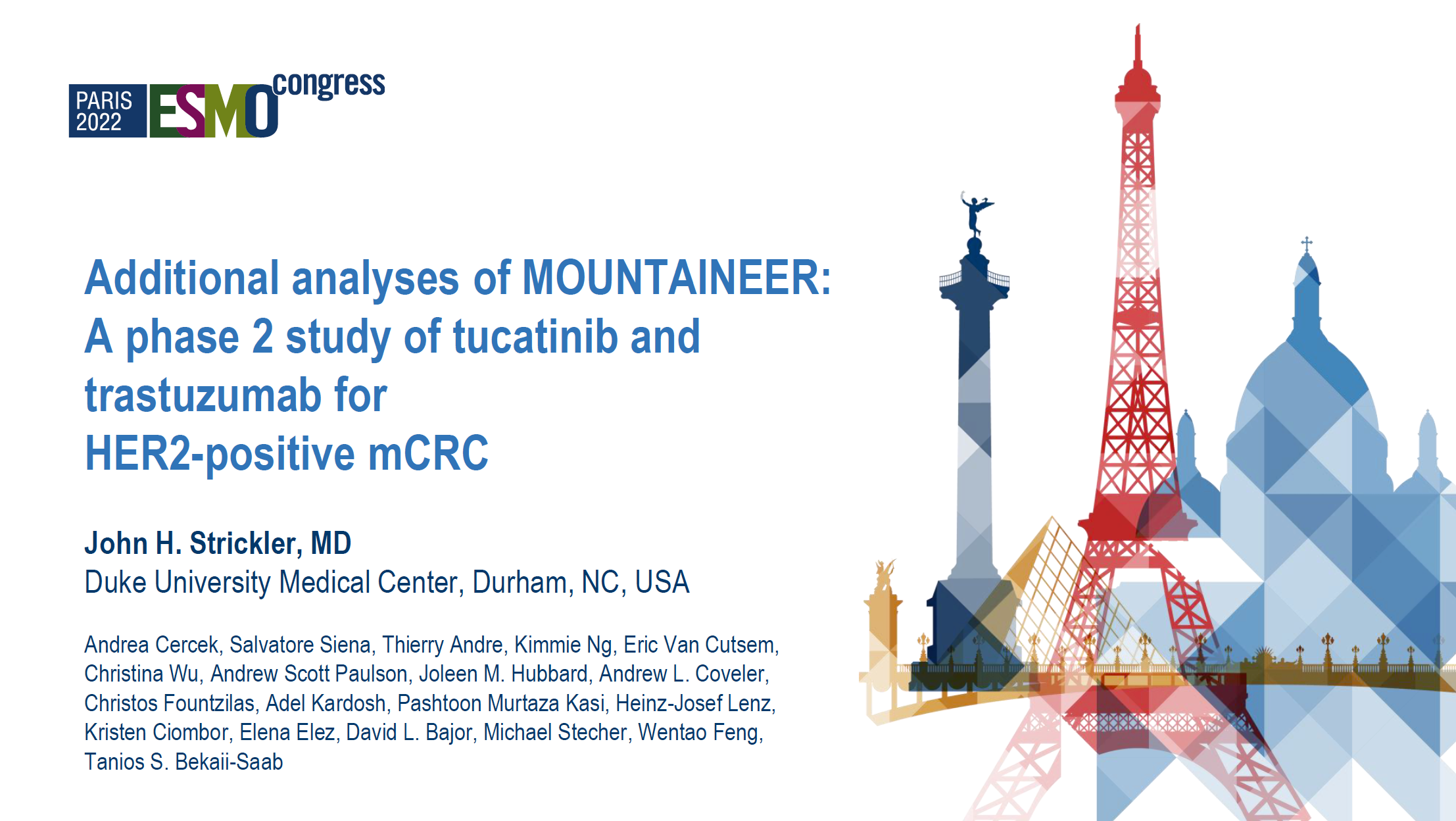 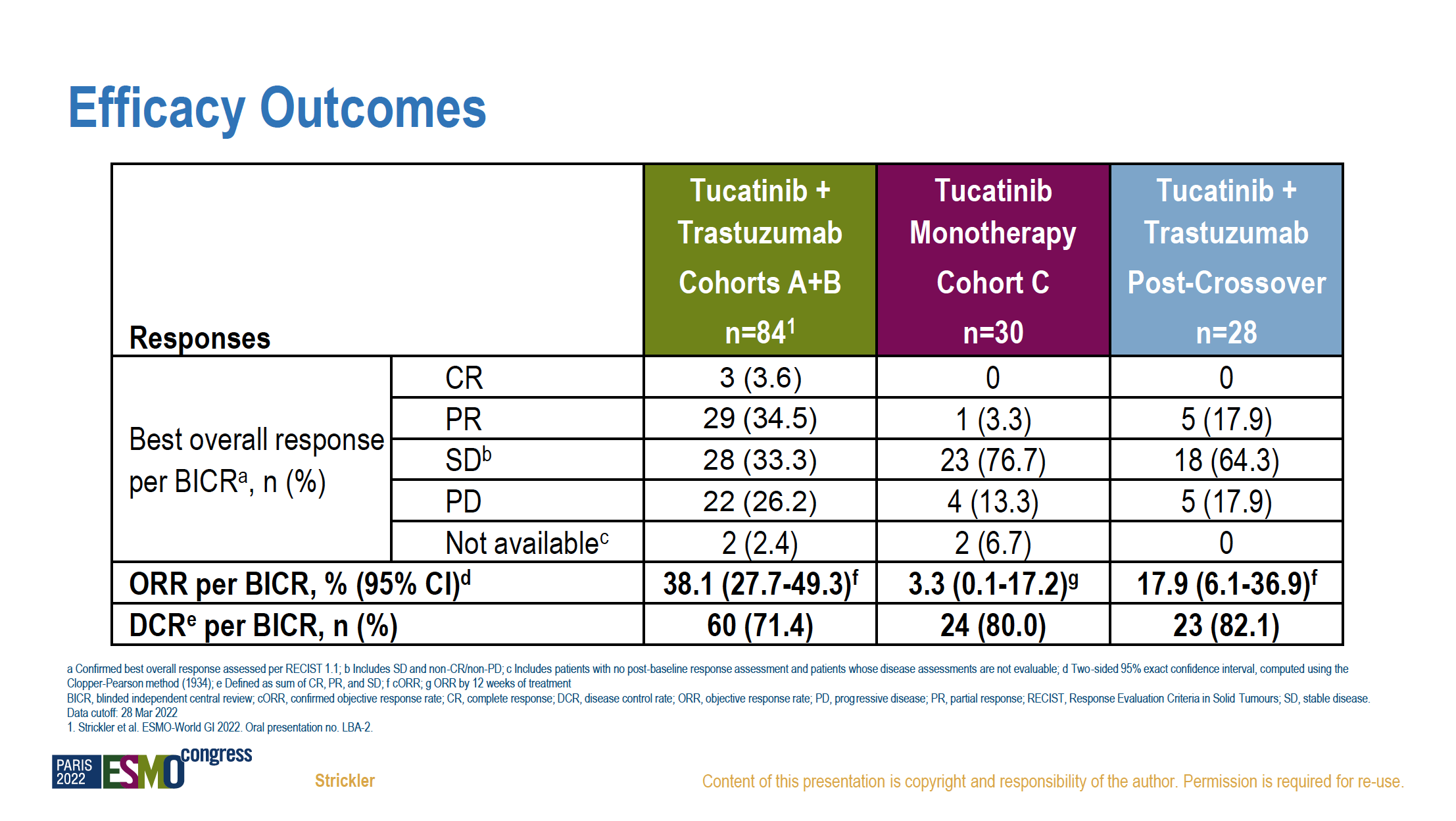 Strickler JH et al. ESMO 2022;Abstract LBA27.
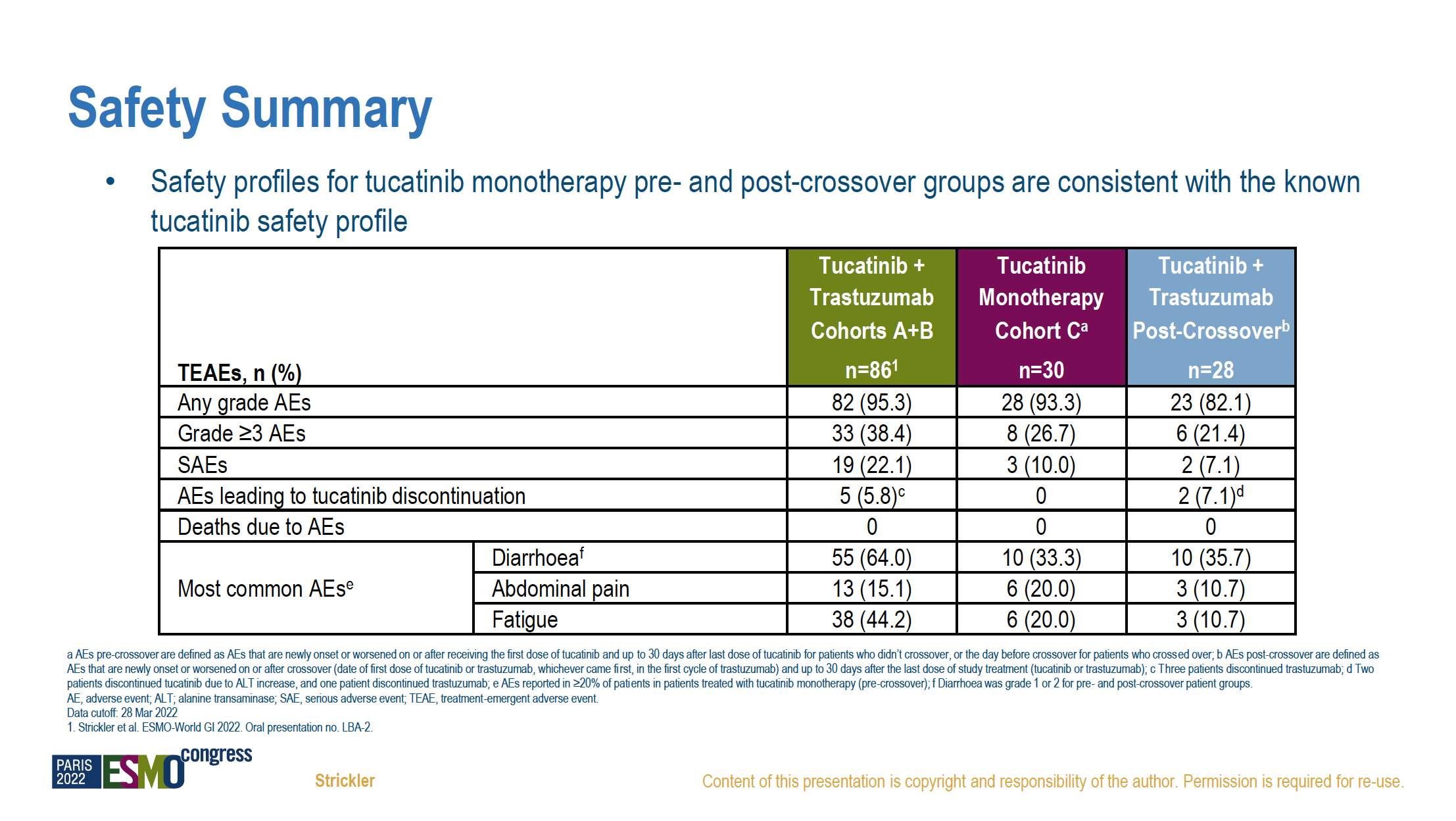 Strickler JH et al. ESMO 2022;Abstract LBA27.